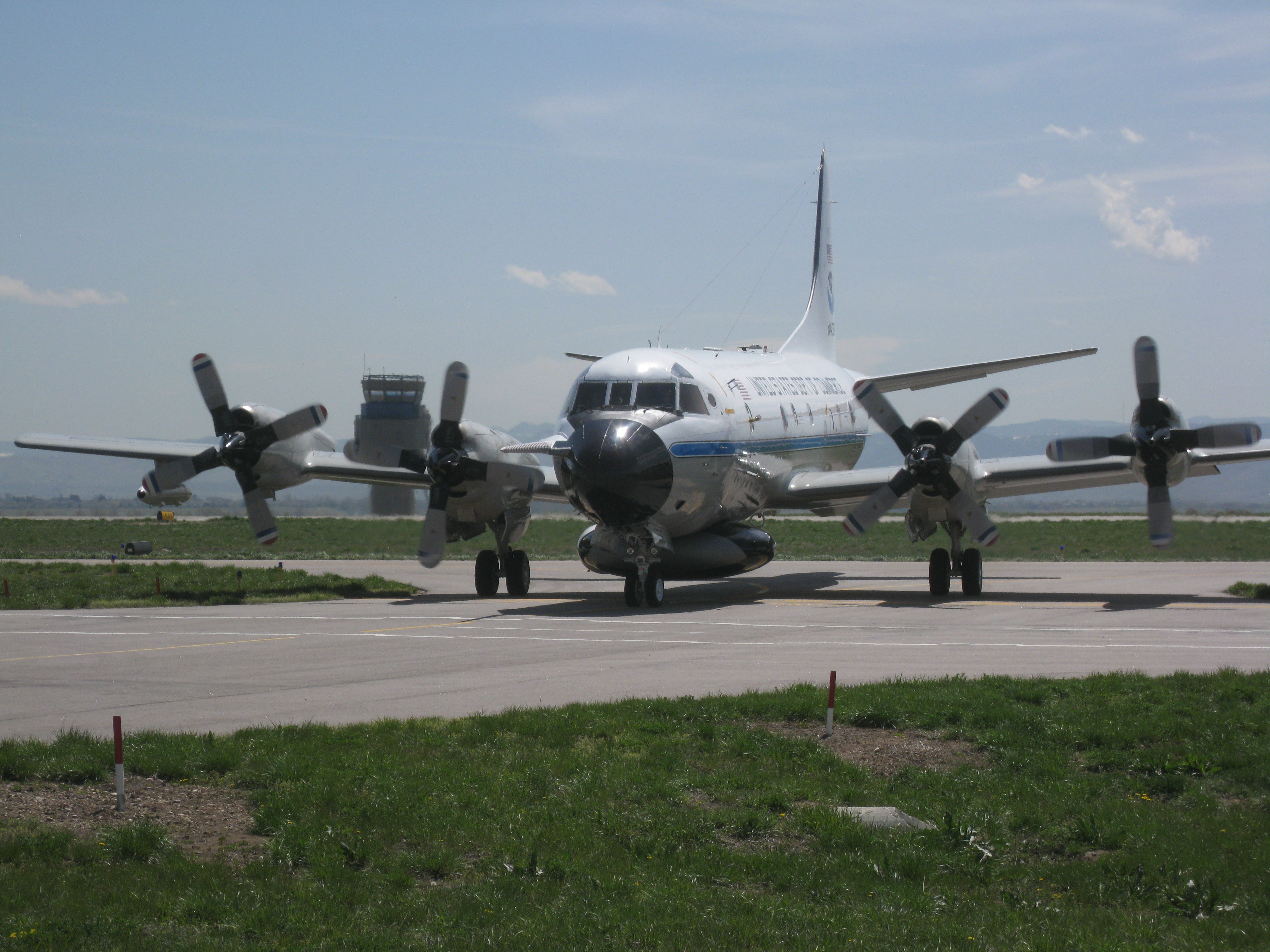 Constraints on Methane Emissions from California’s Central Valley using CalNex WP-3 Aircraft Data and a Lagrangian Transport Model
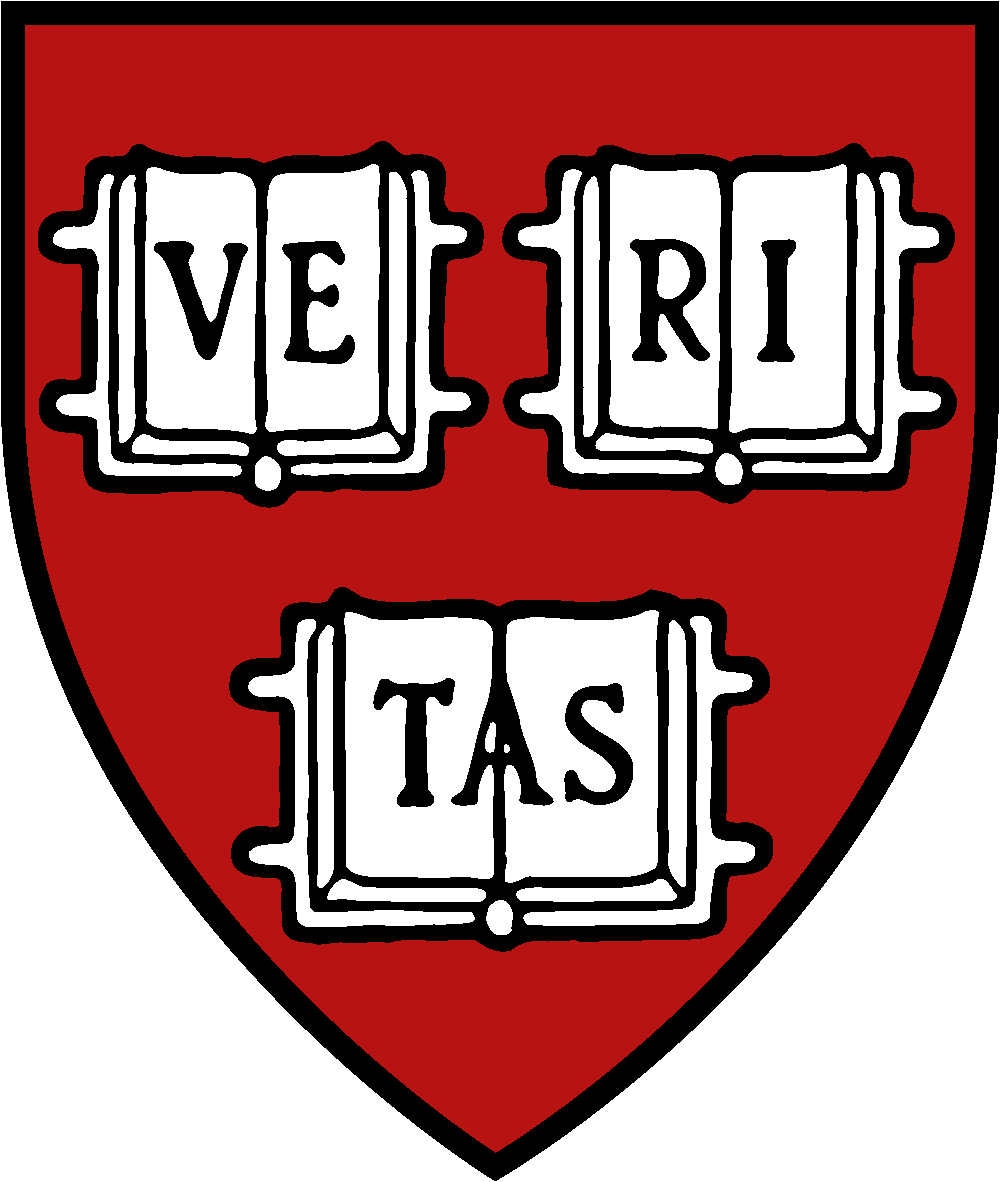 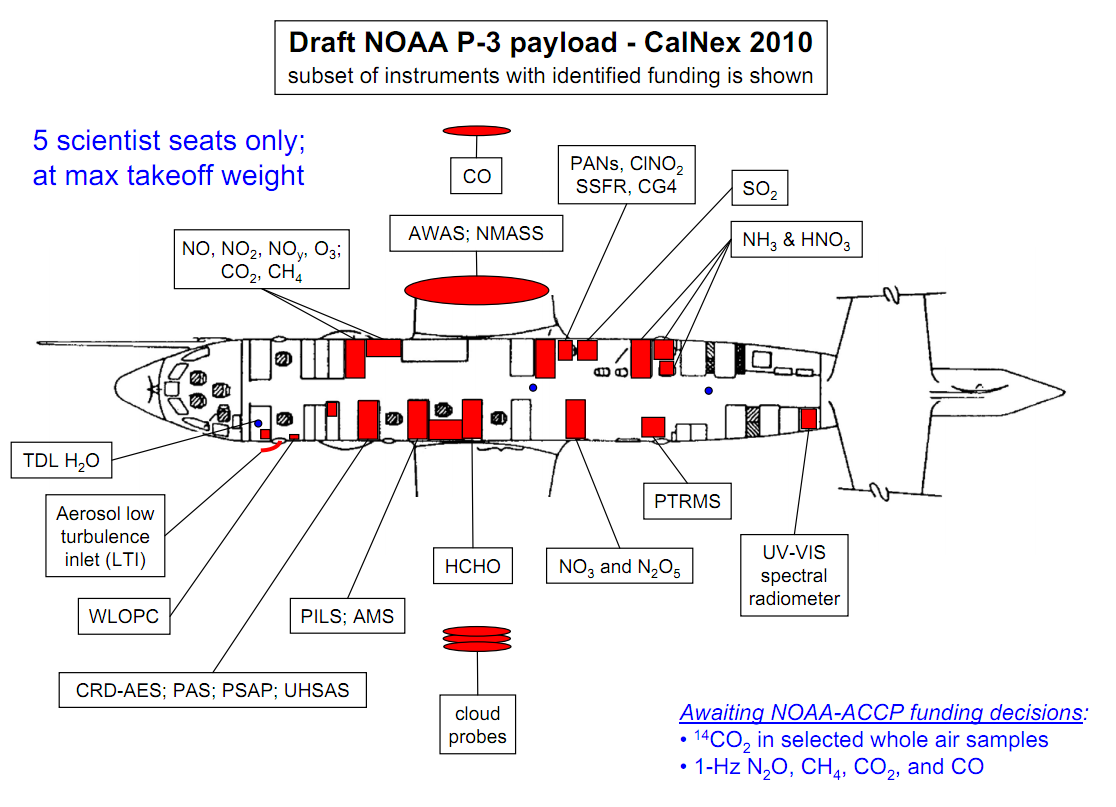 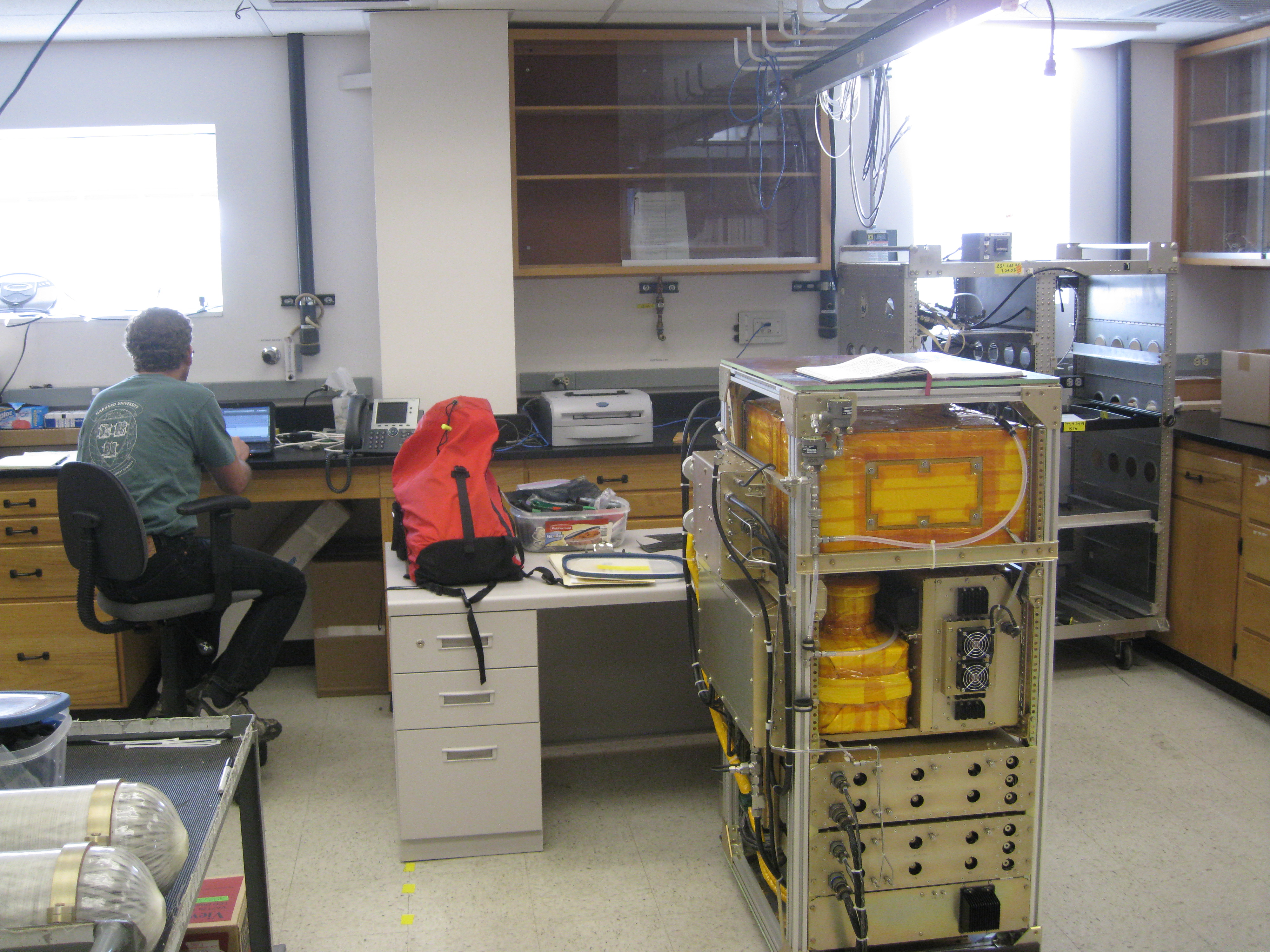 CO
CH4
Gregory Santoni1, Bin Xiang1, Eric Kort1, Bruce Daube1, Roisin Commane1, Elaine Gottlieb1, Jeff Peischle2, John Holloway2, Tom Ryerson2, Michael Trainer2, Thomas Nehrkorn2, Wayne Angevine2, Steven Wofsy1
N2O
CO2
1 - Harvard University, School of Engineering and Applied Sciences and Department of Earth and Planetary Sciences, Cambridge, Ma, U.S.A.
2 – National Ocean and Atmospheric Administration
QCL Spectrometer: CO2
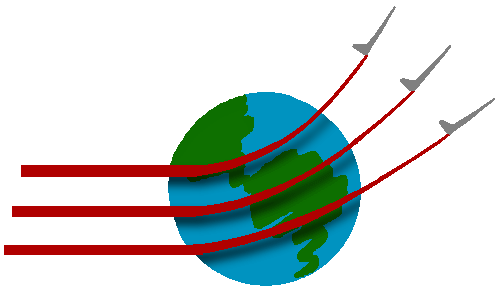 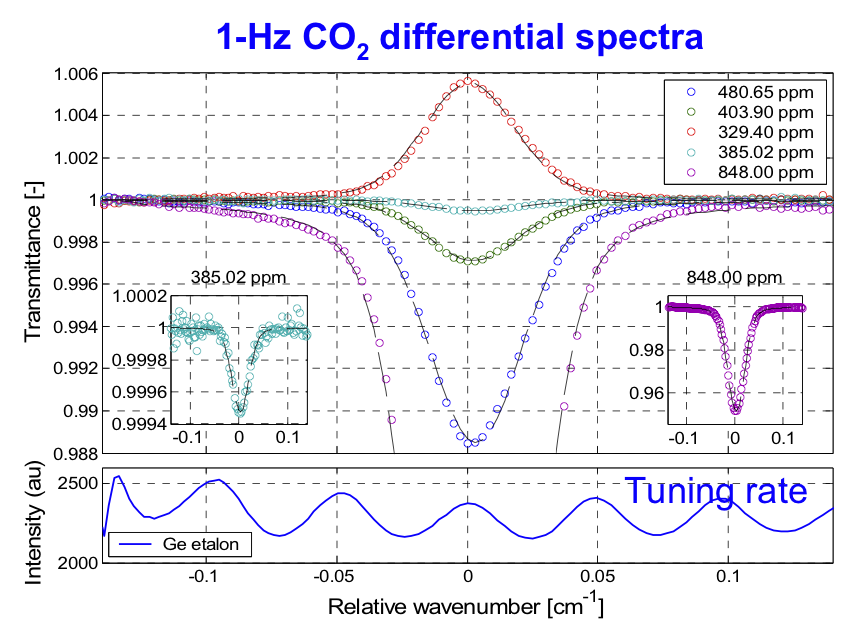 Rodrigo Jimenez
Sunyoung Park
Bruce Daube
J. Barry McManus
David D. Nelson
Mark S. Zahniser
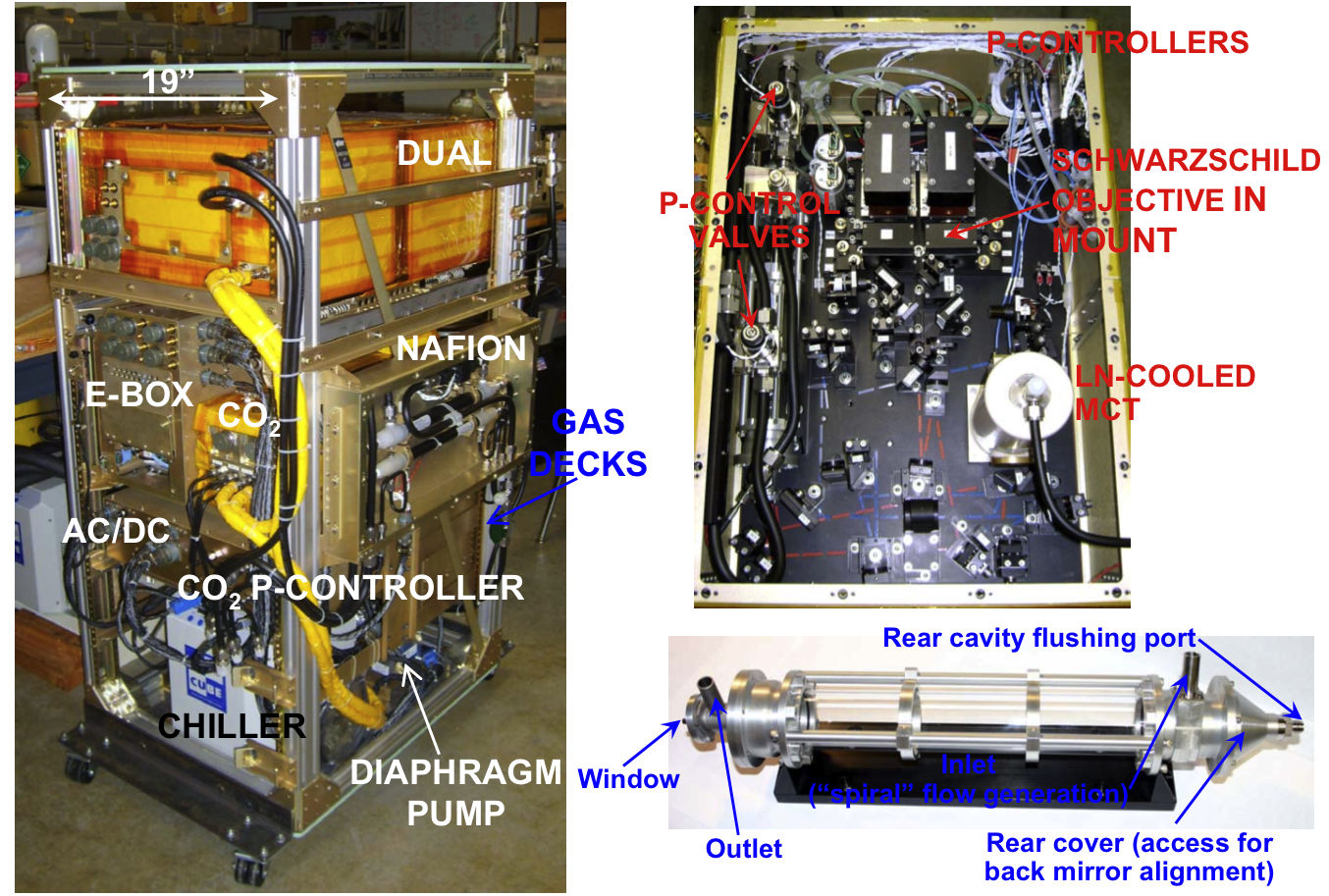 CO2: 1σ = 20 ppb
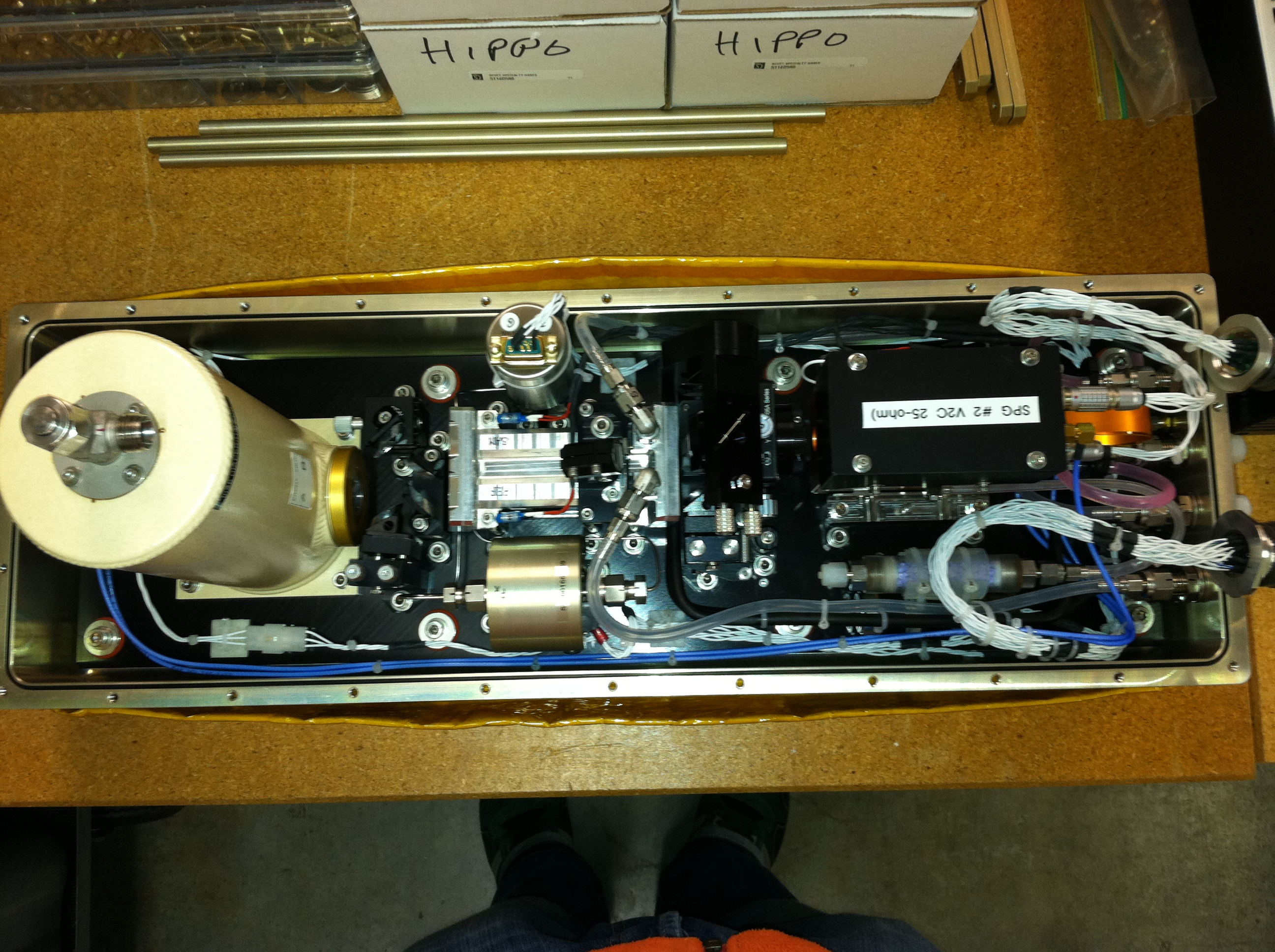 QCL Spectrometer: Dual
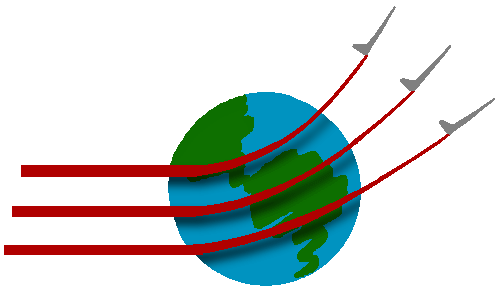 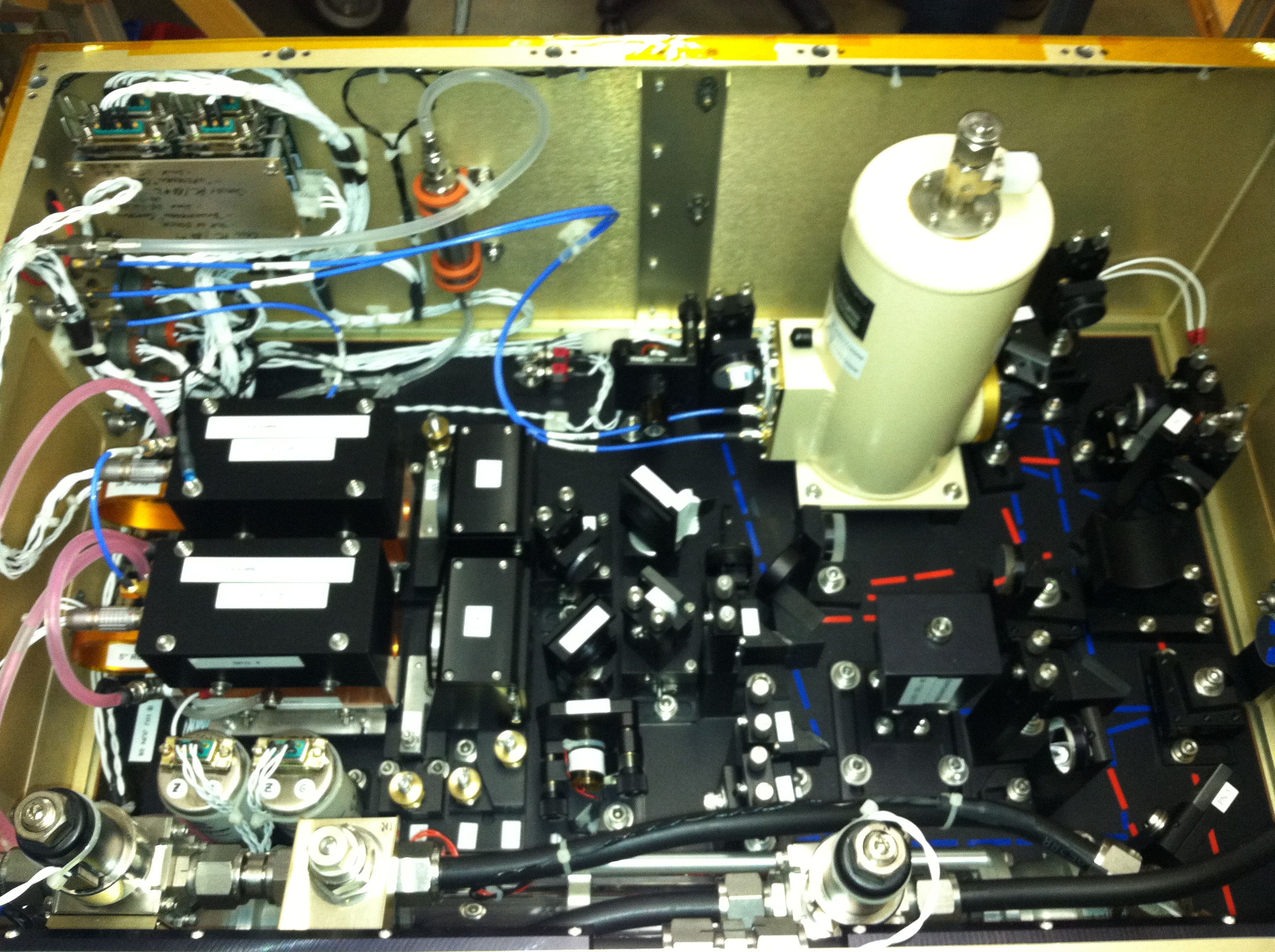 Rodrigo Jimenez
Sunyoung Park
Bruce Daube
J. Barry McManus
David D. Nelson
Mark S. Zahniser
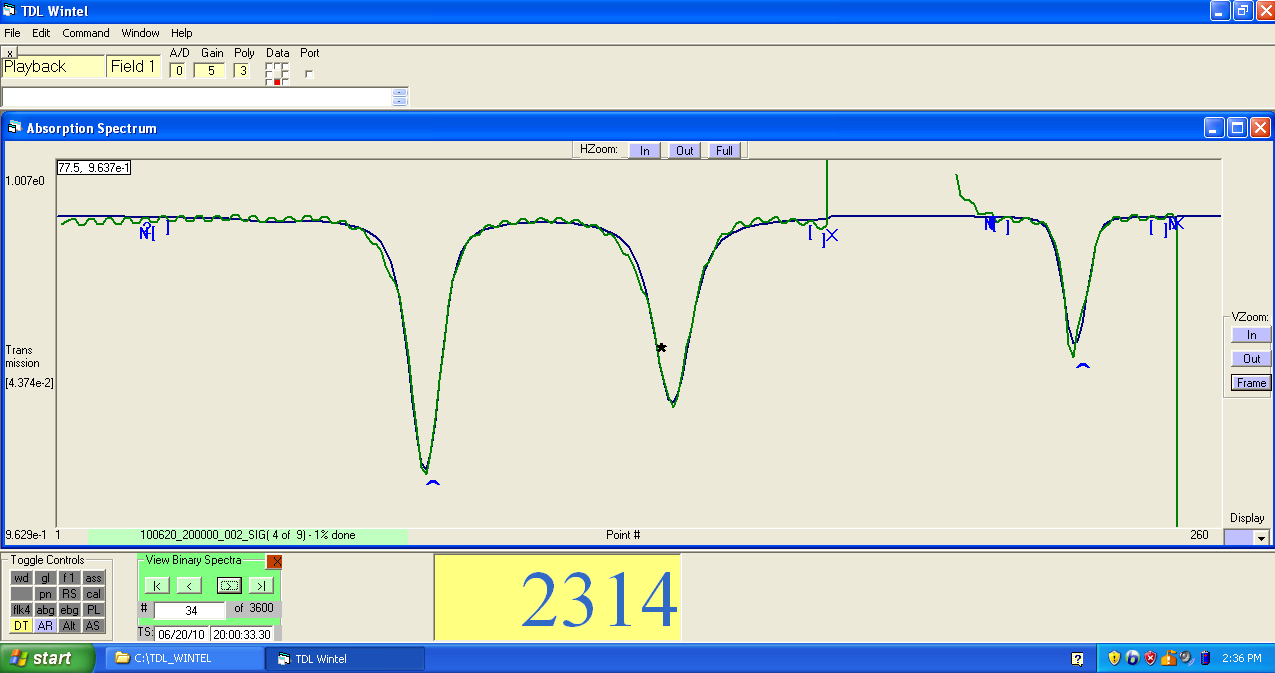 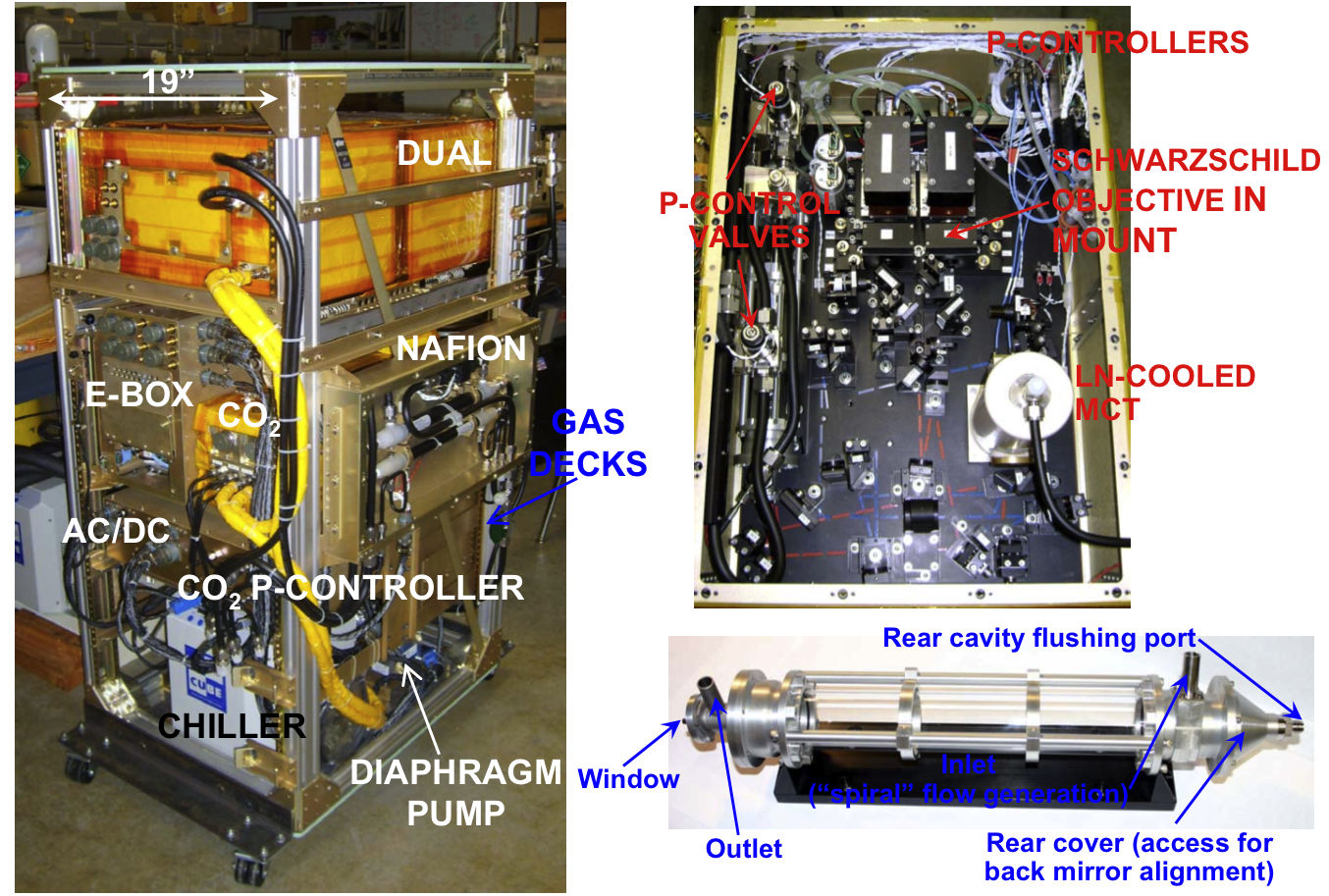 CO: 1σ = 0.2 ppb
N2O: 1σ = 0.09 ppb
CH4: 1σ = 0.5 ppb
QCLS Final QA/QC vs. RA Data
Instrument Intercomparison: CO2
}
Jeff Peischl
Tom Ryerson
Median Difference 
0.05 ppm
Picarro CRDS vs. QCLS CO2
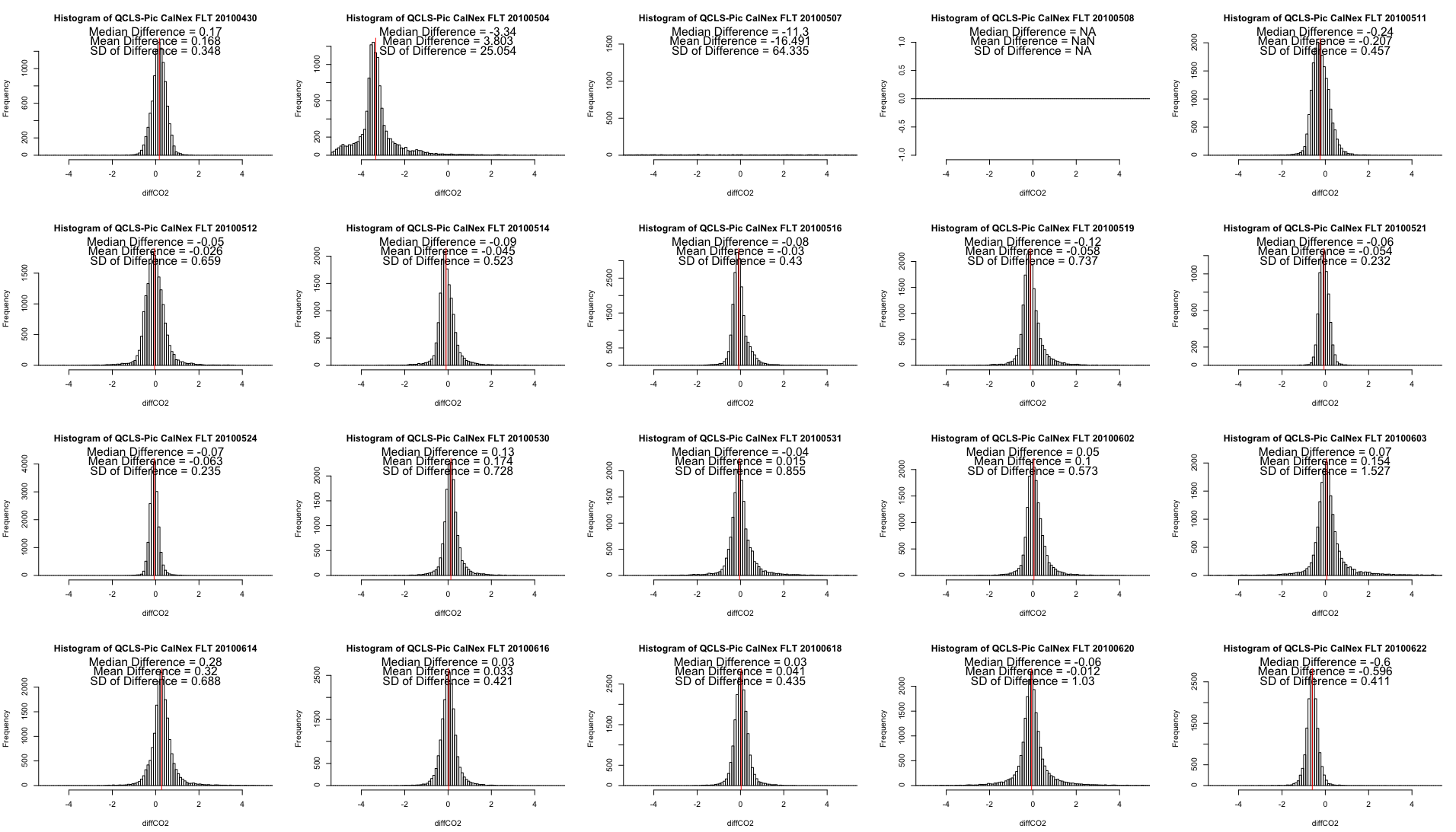 Instrument Intercomparison: CH4
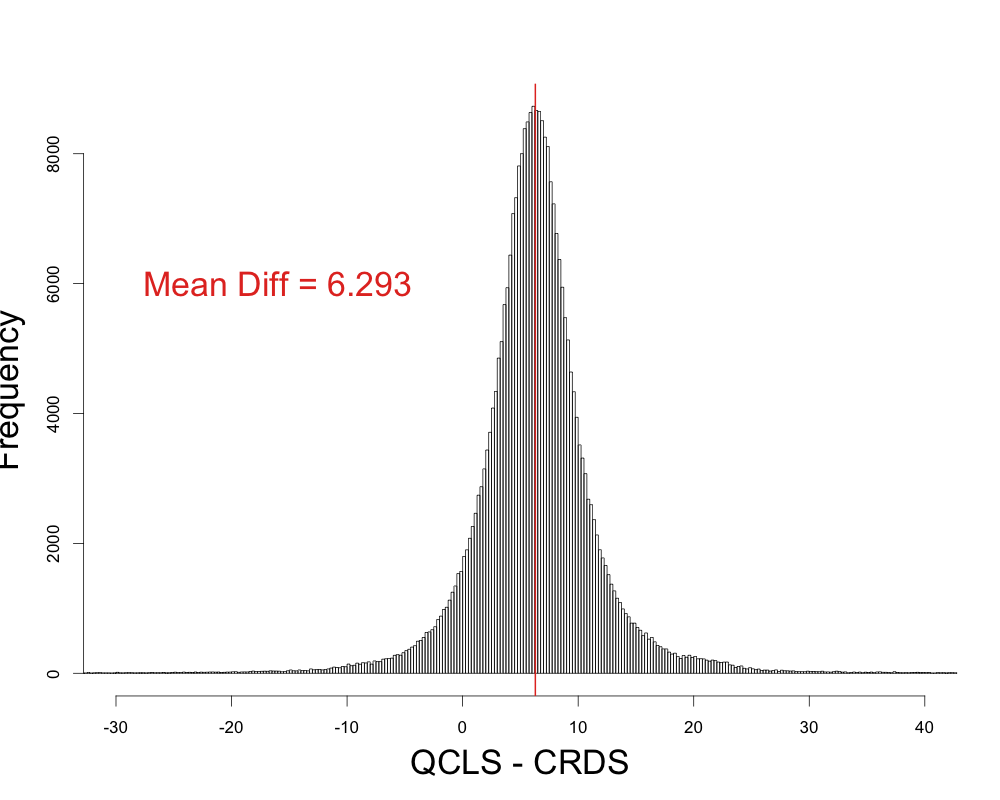 Picarro CRDS
Jeff Peischl
Tom Ryerson
Median Difference 
6.3 ppb
Counts
Instrument Intercomparison: CO
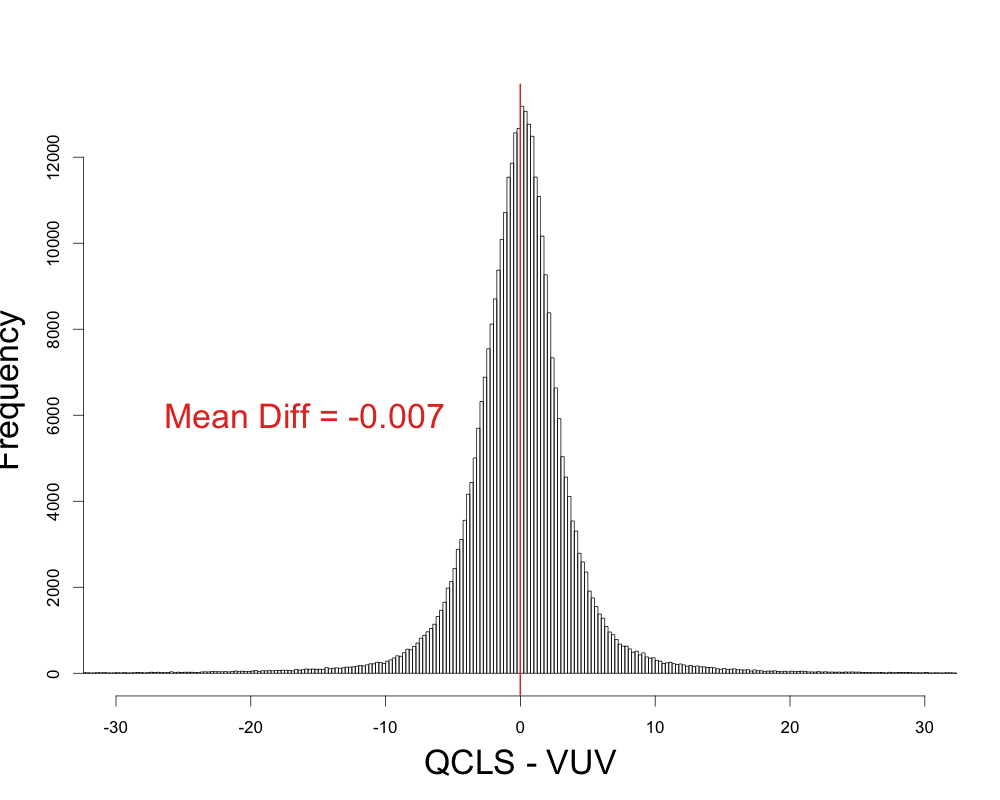 Vacuum UV
John Holloway
Median Difference 
0.02 ppb
Counts
Central Valley Vertical Profiles
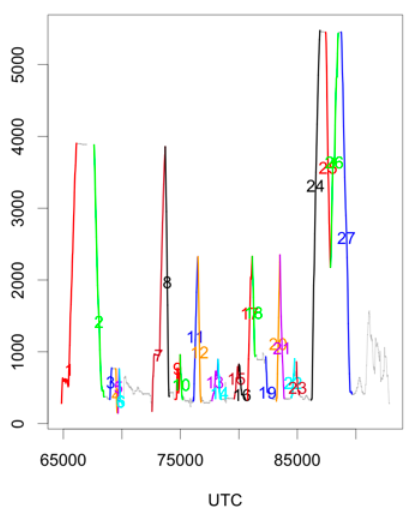 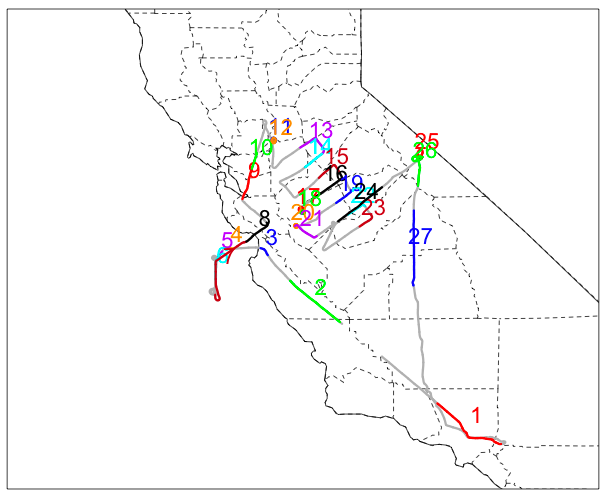 Altitude (m)
05/12/2010
UTC
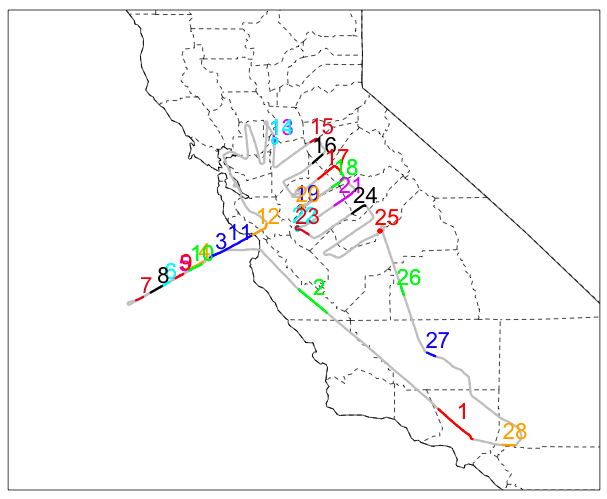 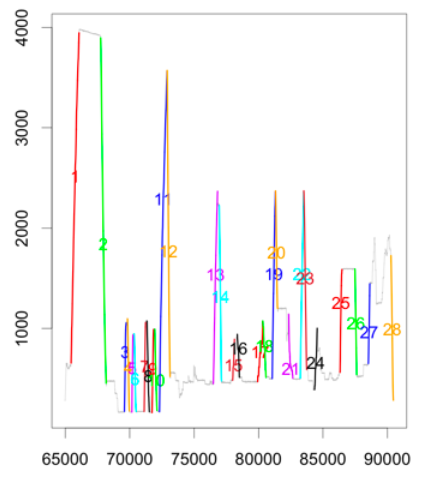 Altitude (m)
06/18/2010
UTC
CH4 Profiles
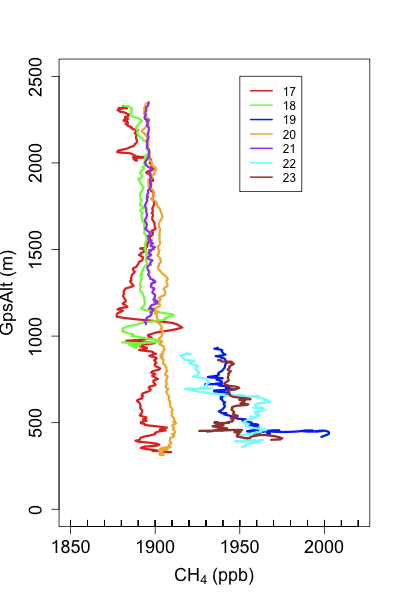 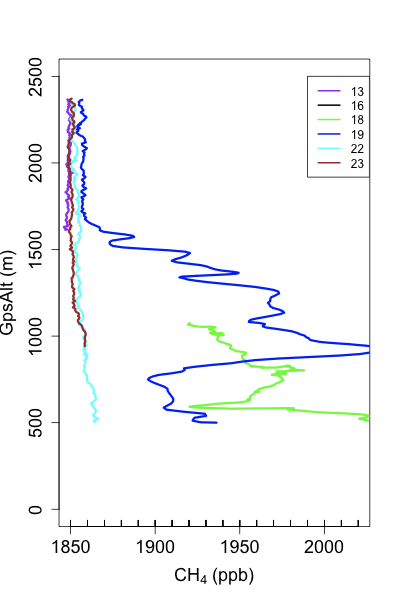 06/18/2010
05/12/2010
Modeling Framework
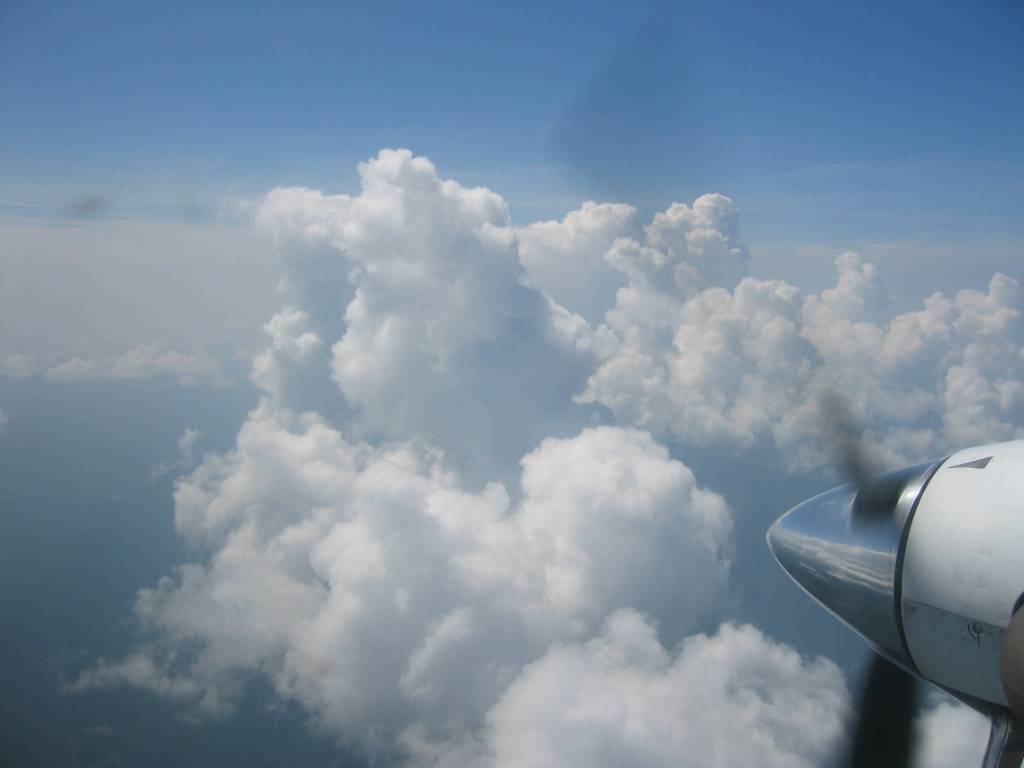 WRF Meteorological model output drives transport
Wayne Angevine
Stochastic Time-Inverted Lagrangian Transport model 
Receptor-oriented time-inverted model
[Speaker Notes: Particles as little AIR PARCELS
Contrast GRIDCELL vs Lagrangian approaches:  Particle locations are independent of gridcells and can be subgridscale—avoids gridcells
Run BACKWARD in time:  Pioneered by people like Marek and Roger]
Modeling Framework
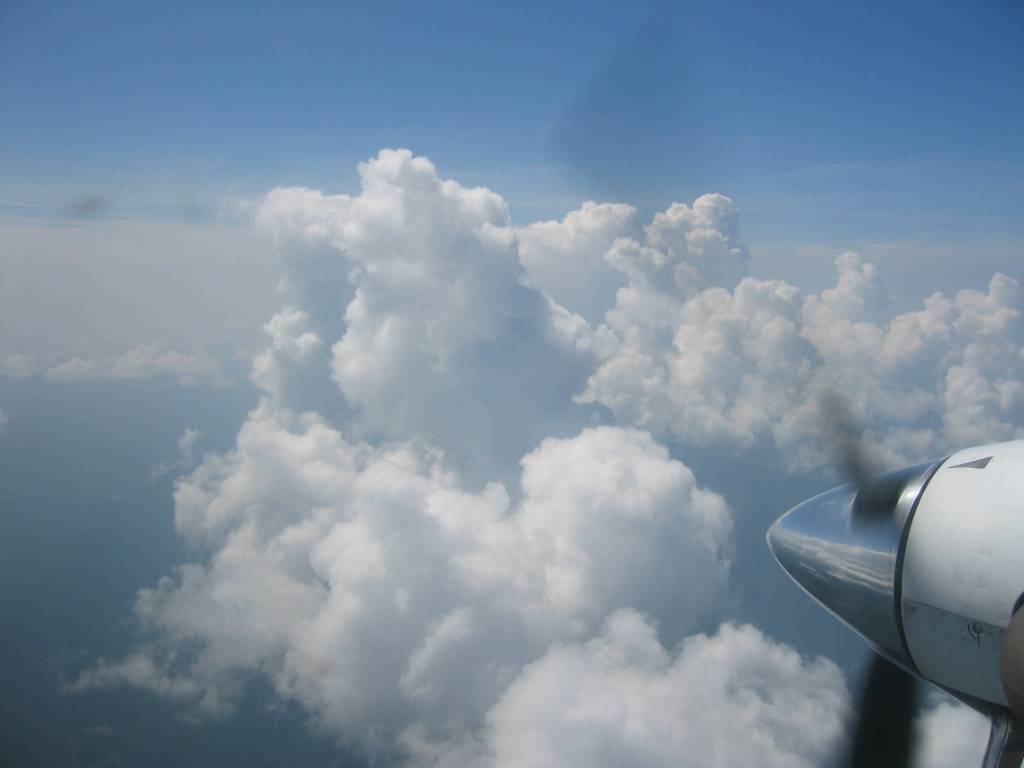 Particles tell where air is arriving from and link observations with upstream sources/sinks
Modeled surface fluxes, emission inventories, chemistry, and boundary conditions determine concentrations of air encountered
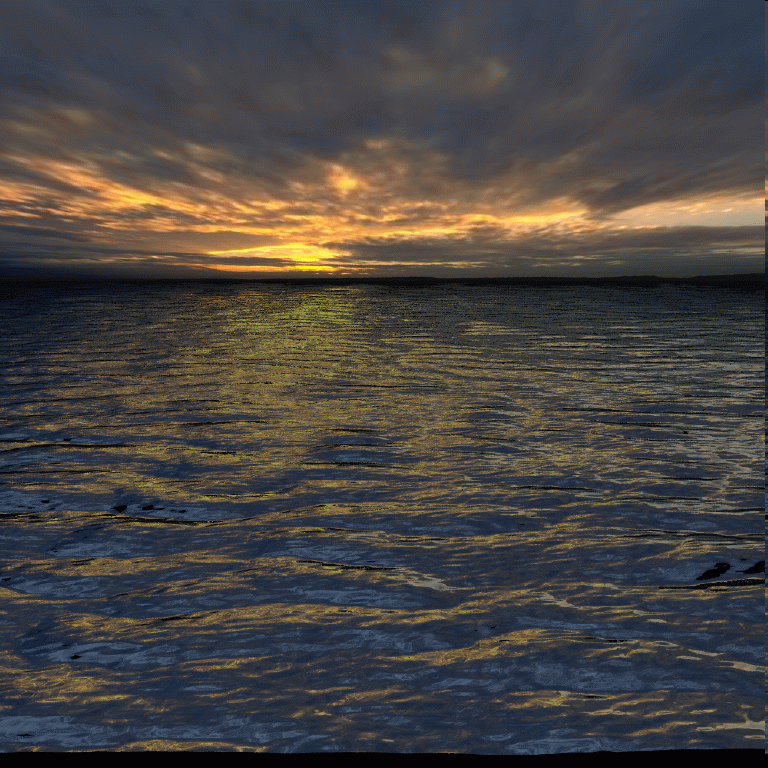 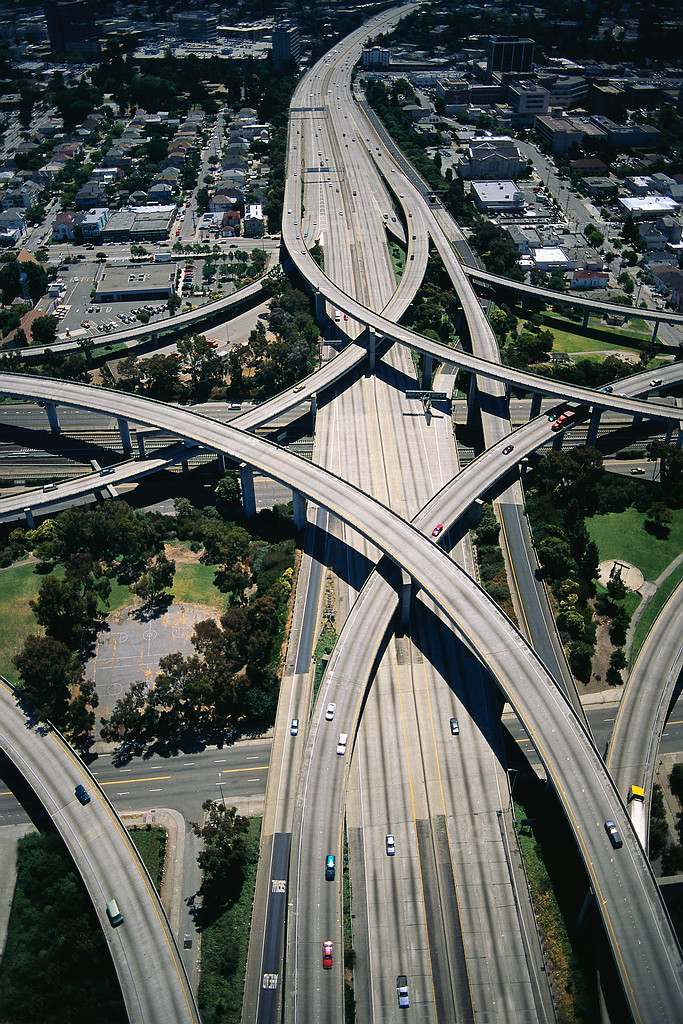 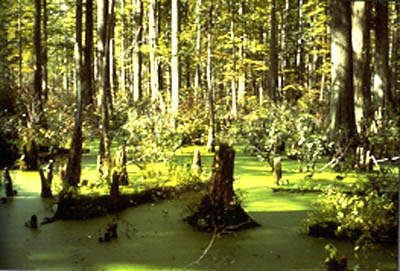 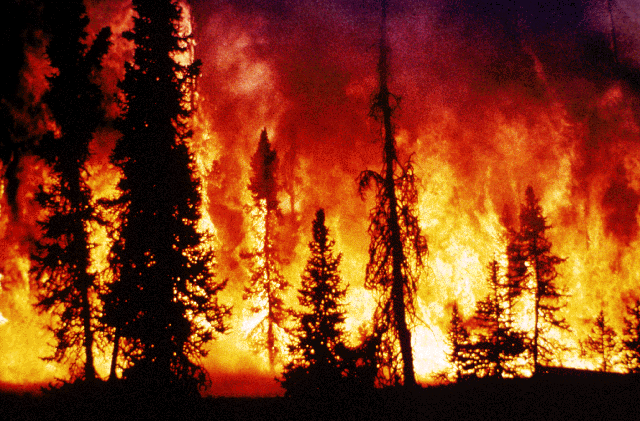 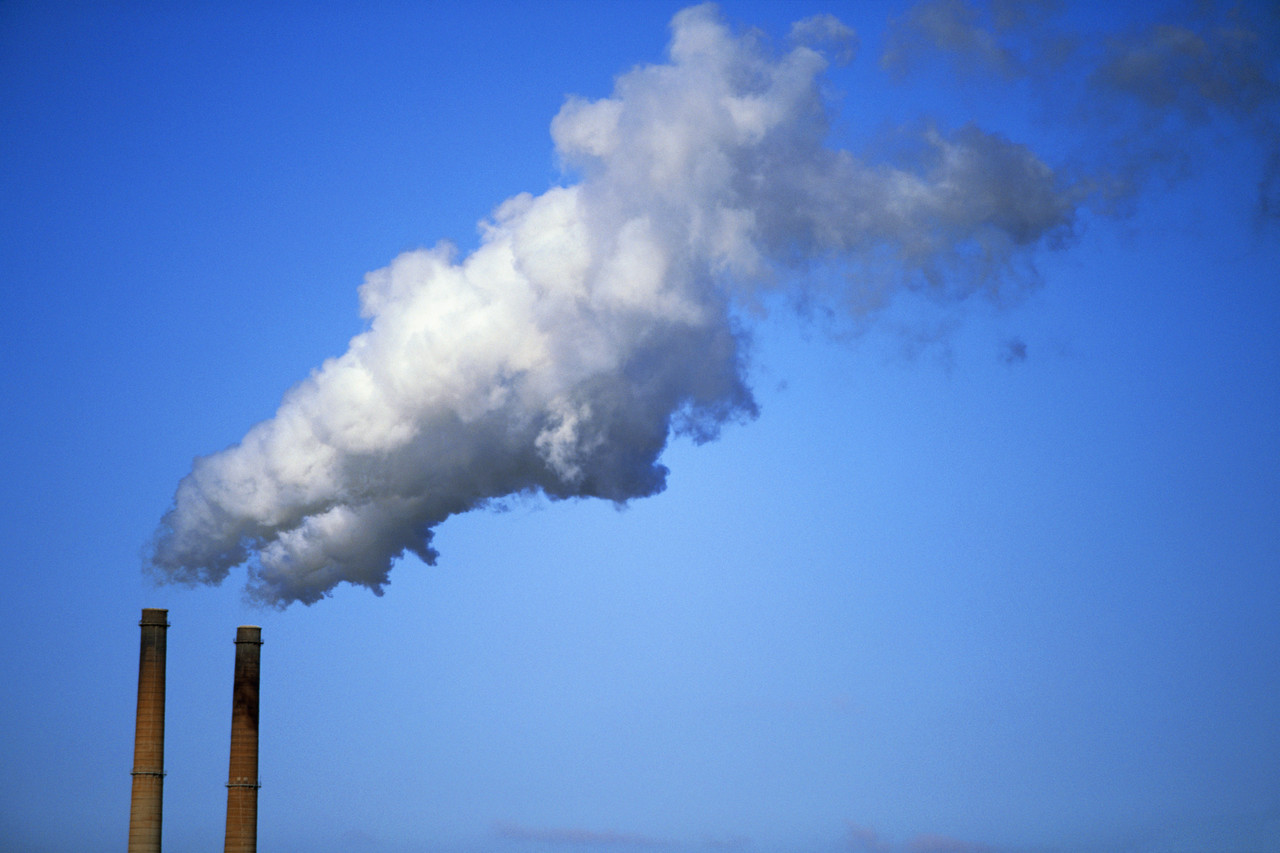 From Trajectories to Footprints
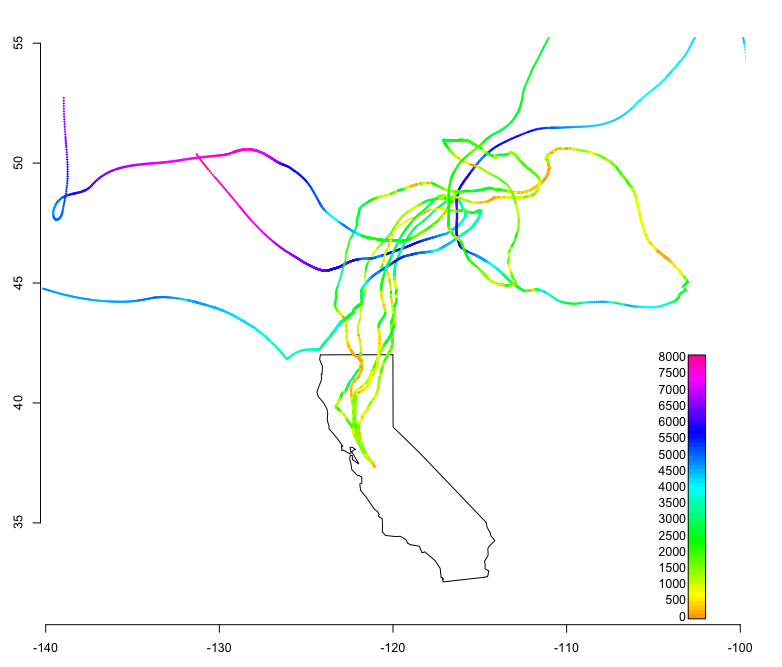 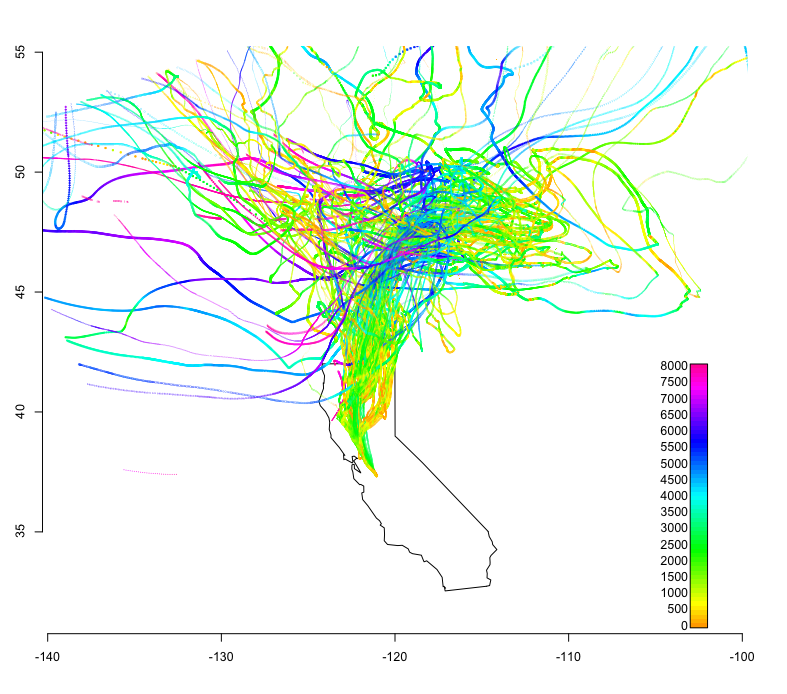 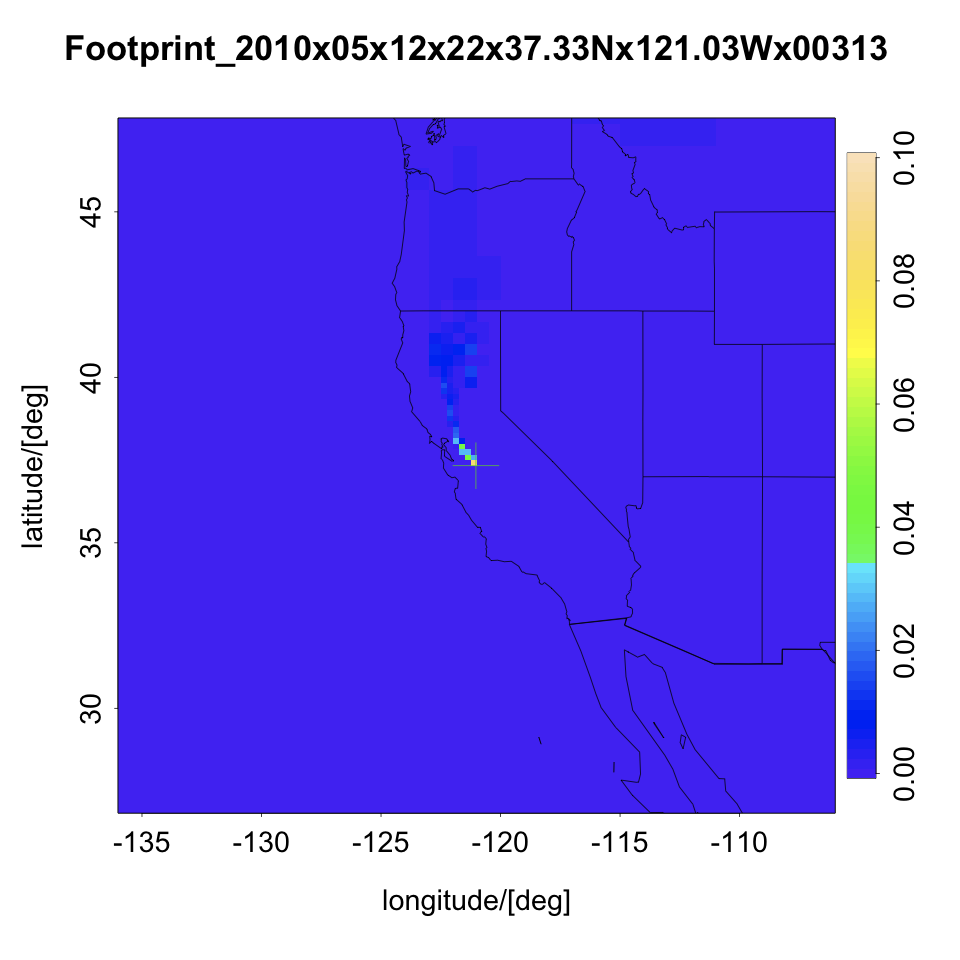 LAT
ppb/μmol/m2s
LON
Footprints for 06/18 Profile
{
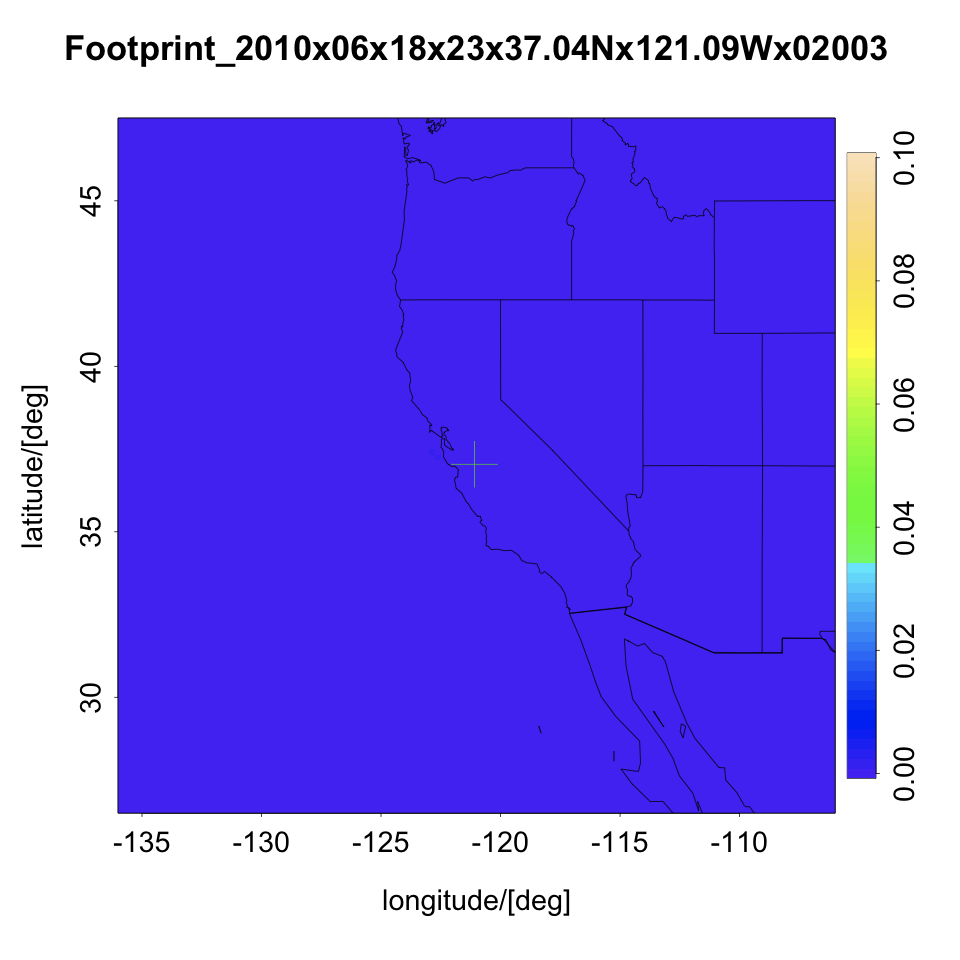 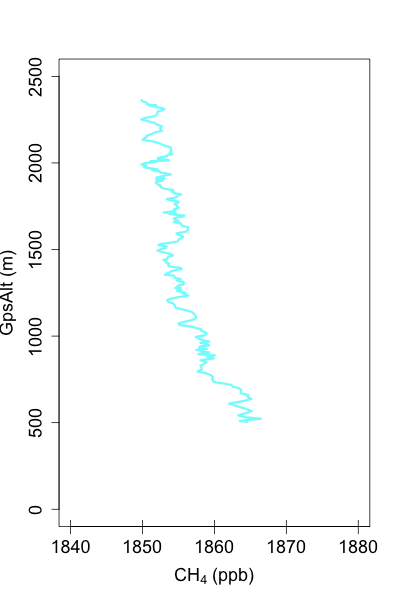 {
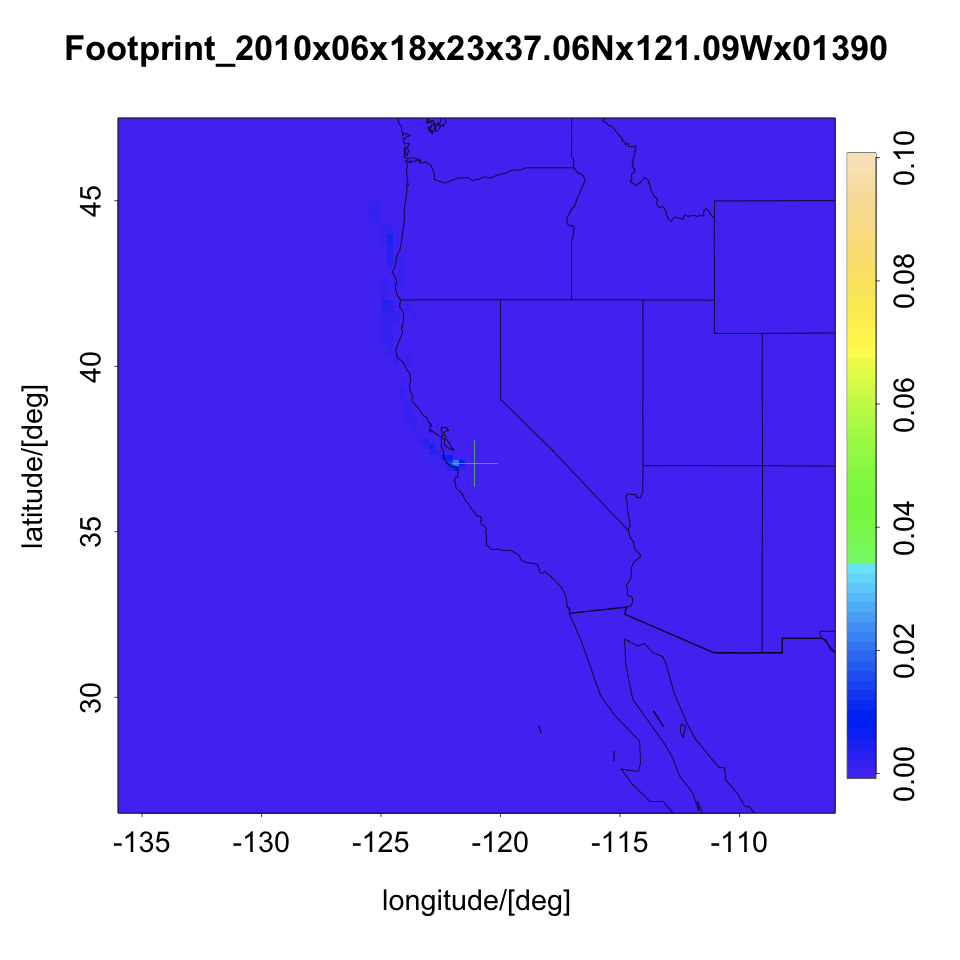 {
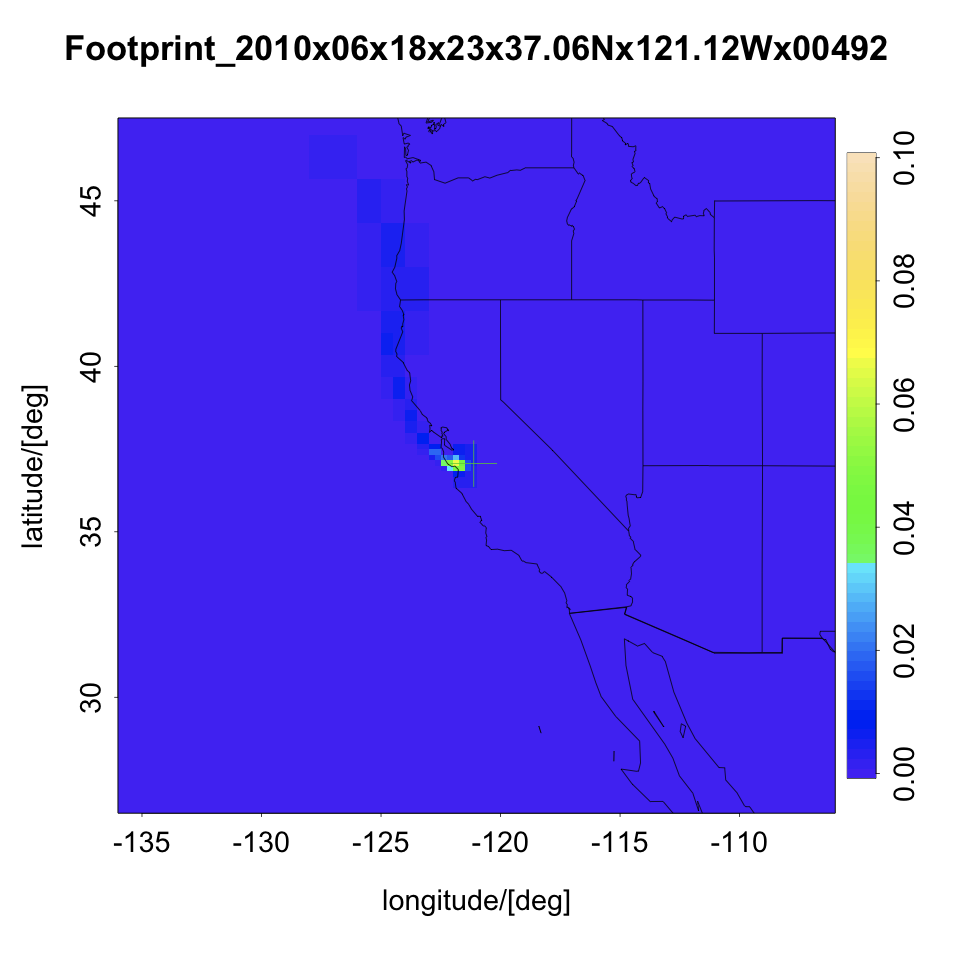 Emission Inventories
Emission Inventory * Footprint + B.C. = Observed Mixing Ratio
EDGAR: Emissions Database for Global Atmospheric Research. 
Total Anthro annual CH4 emissions
1° x 1° resolution
Jed Kaplan’s wetlands
 May
1/4° x 1/6° resolution
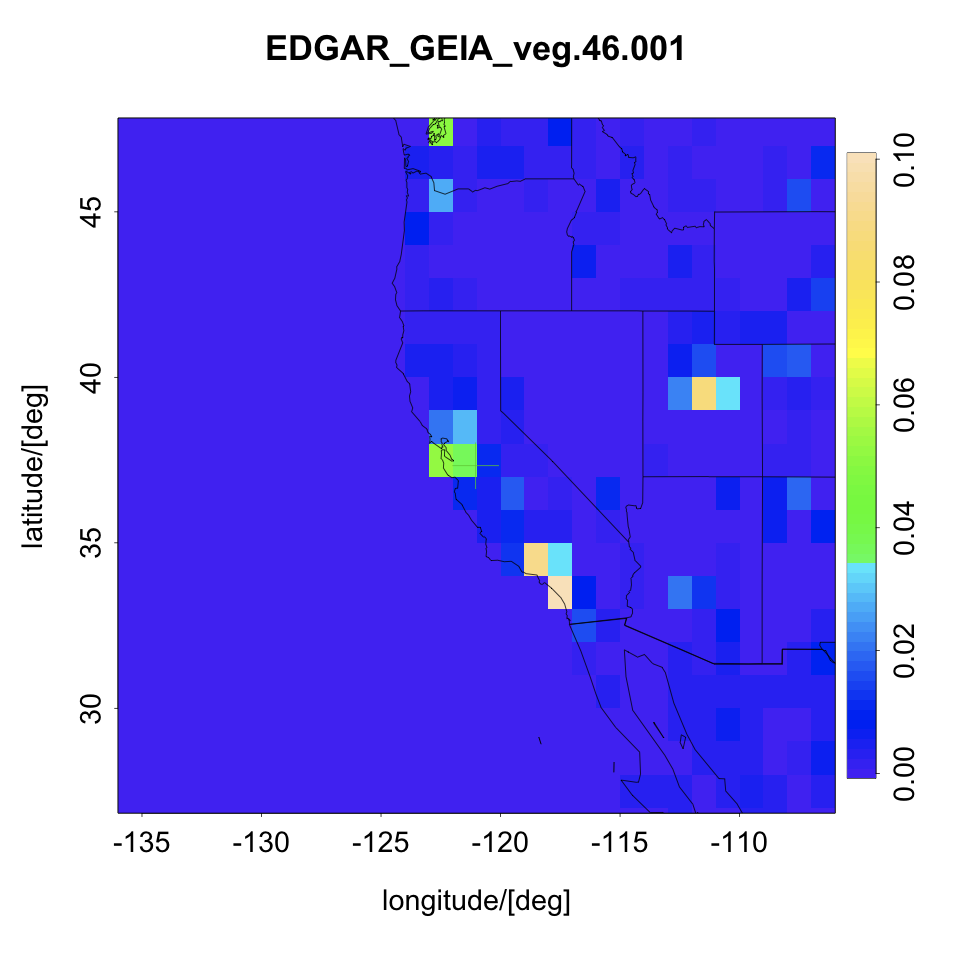 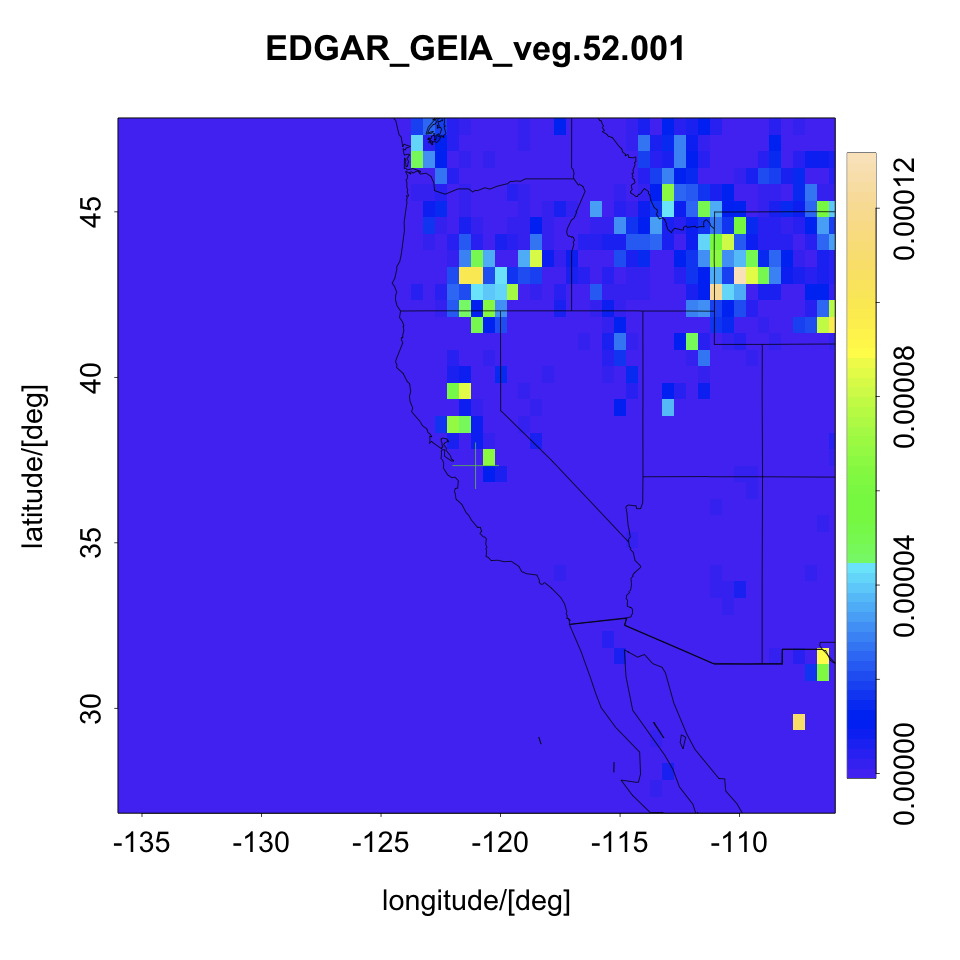 μmol/m2s
μmol/m2s
Modeled Profiles
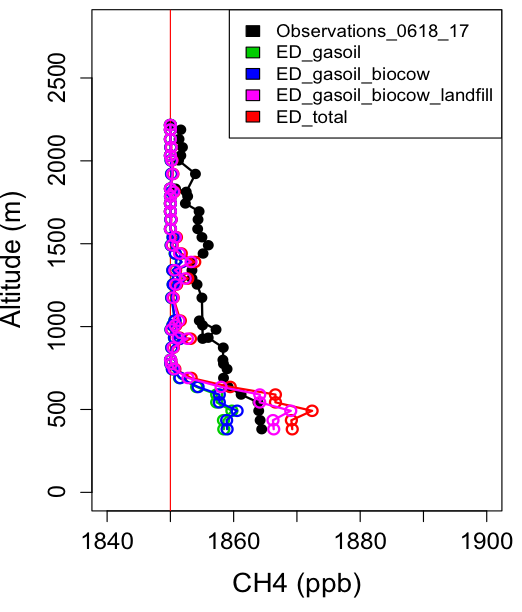 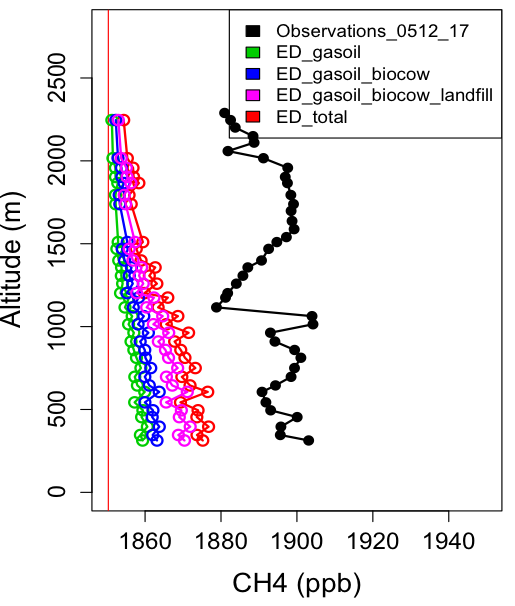 Conclusions/Future Work
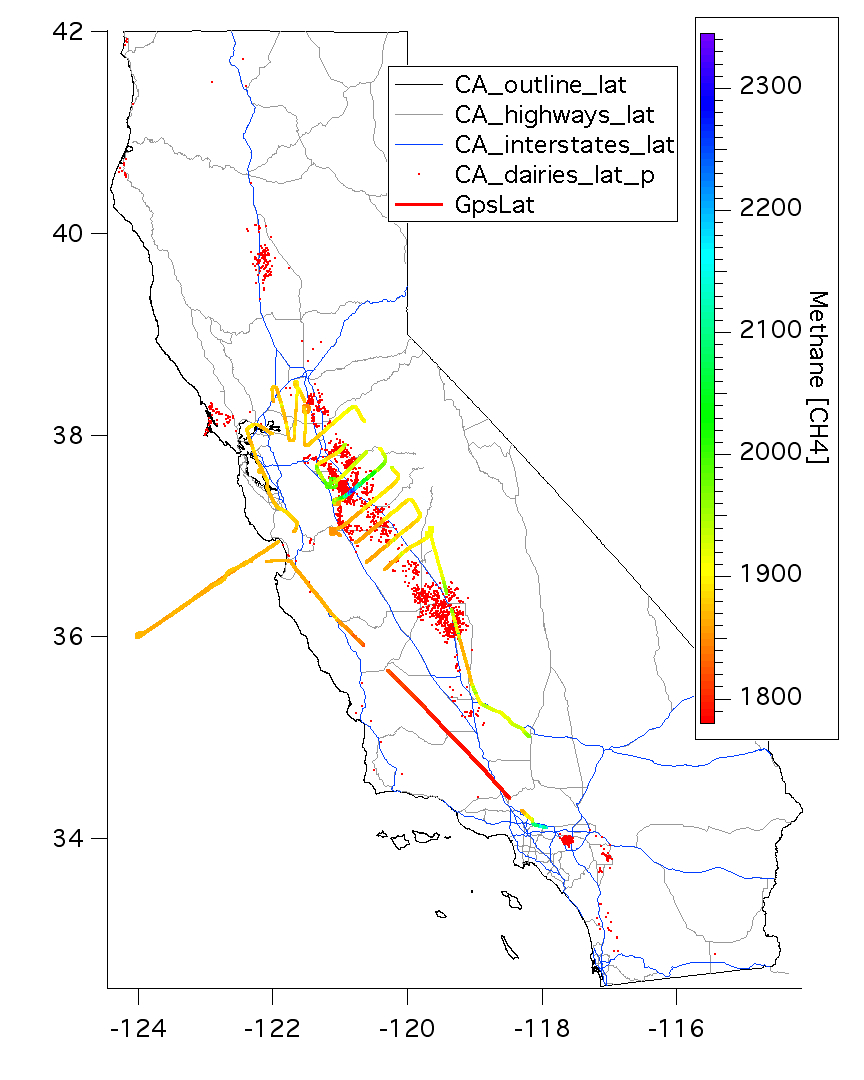 Need for finer resolution inventories
	- both point and area sources (these exist)
Appropriate boundary conditions
	- difficult in California
100+ profiles outside of L.A. basin during 
	~50 flight hours
Inversions onto a priori emission inventories
Comparisons to Flexpart
From Zhao et al. (2009)
Acknowlegdements
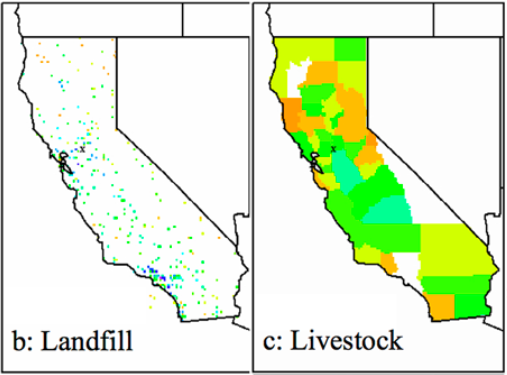 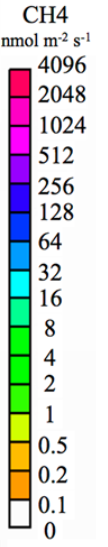 WP-3 Flight Crew, NOAA instrument teams, John Lin, Christoph Gerbig, NSF Graduate Research Fellowship
gsantoni@gmail.com
Calibration
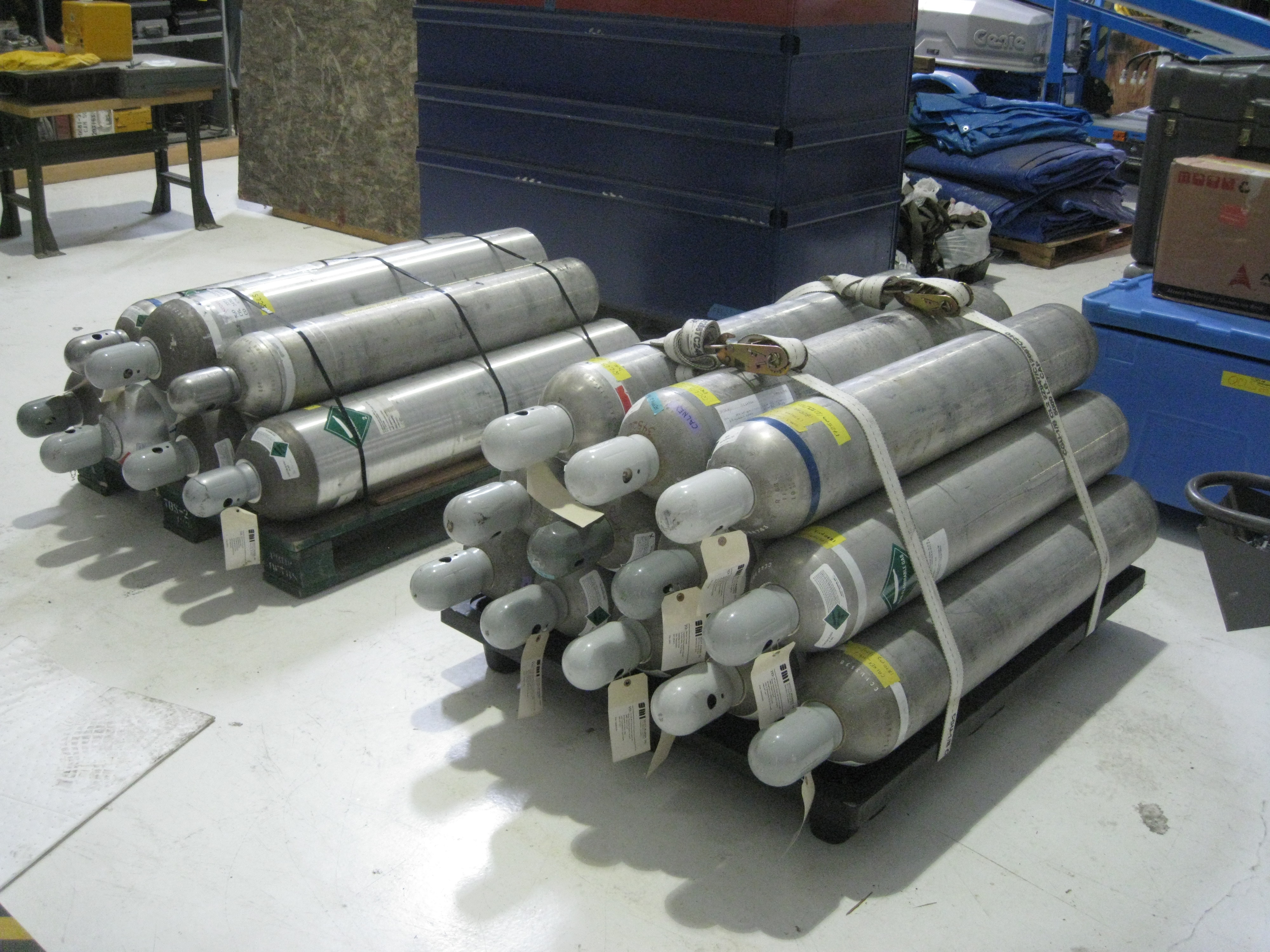 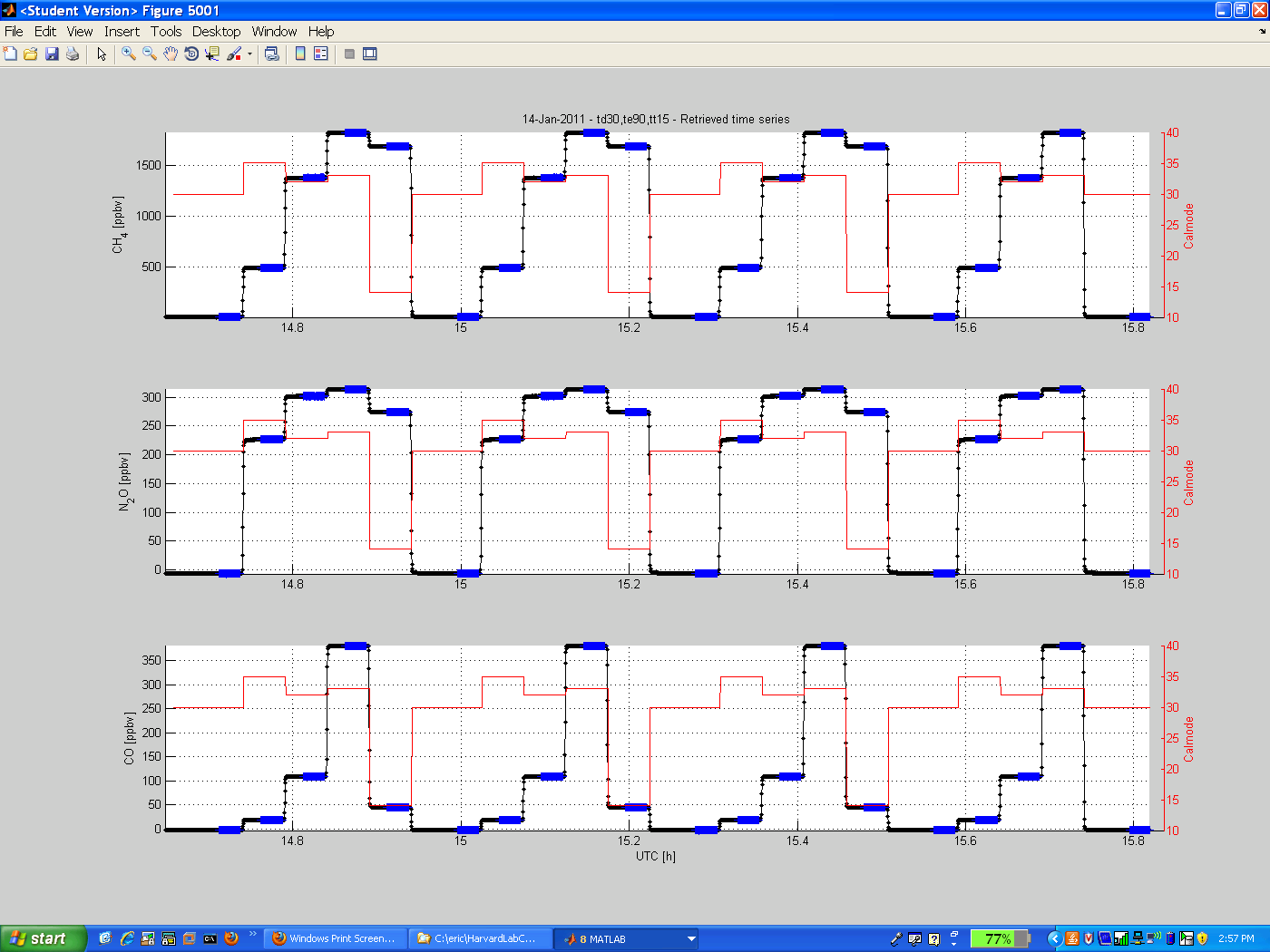 WRF domains
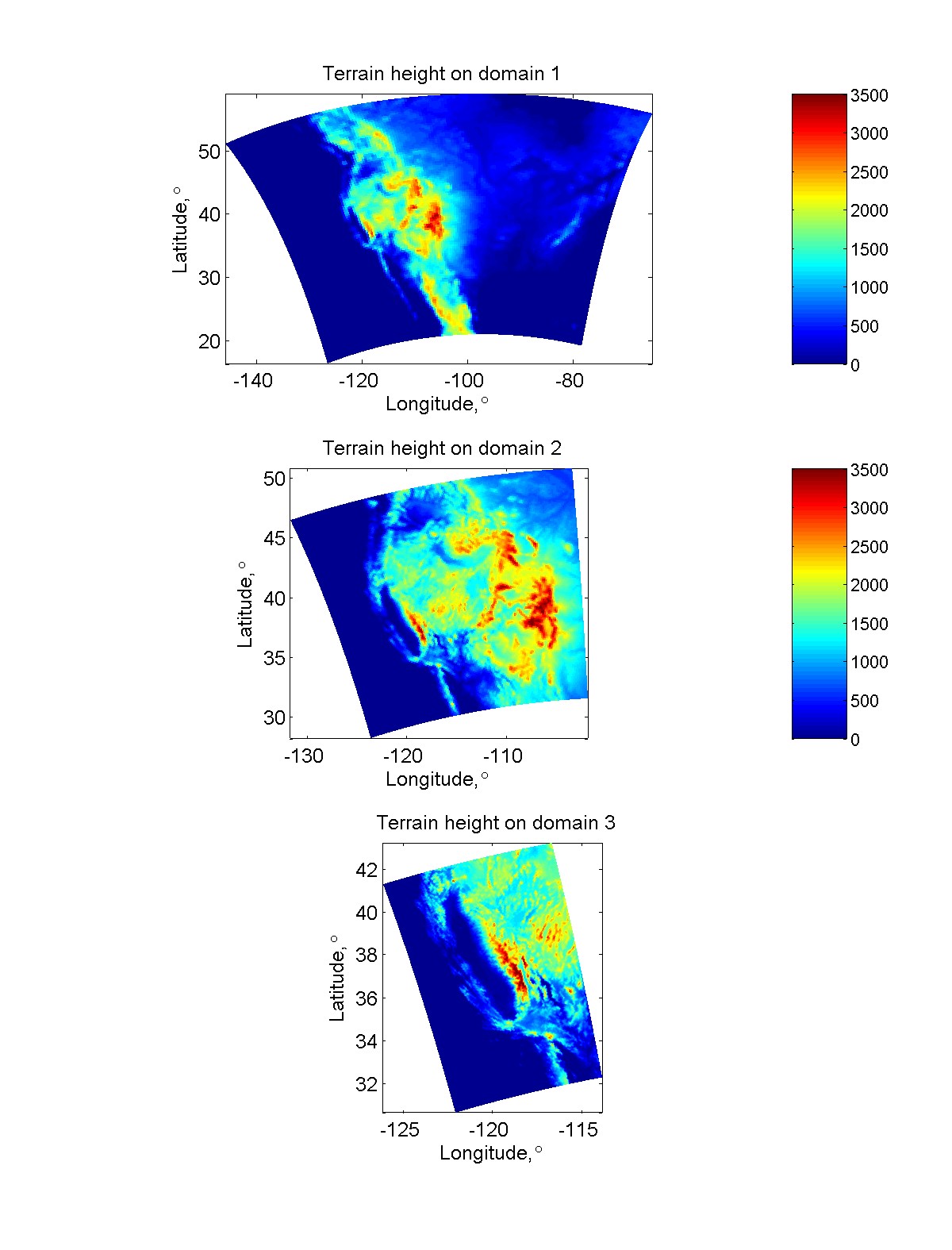 June 18th, 2010 Time Series
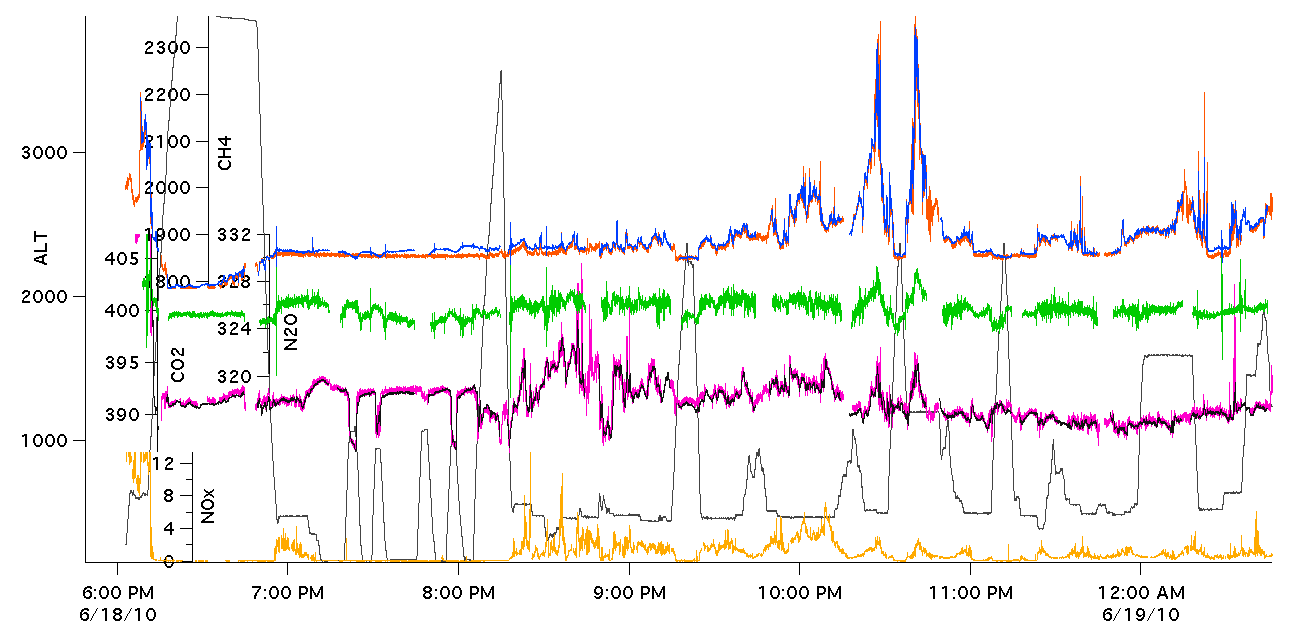 Central Valley CH4 June 18th, 2010
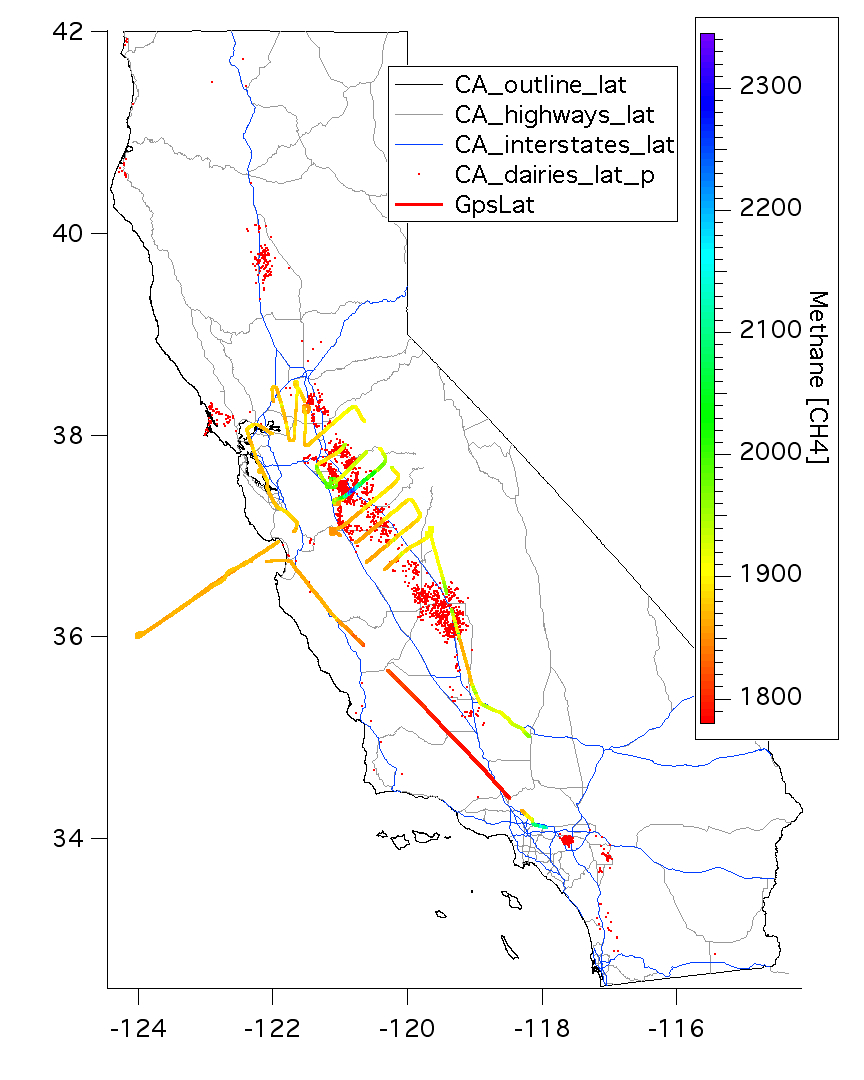 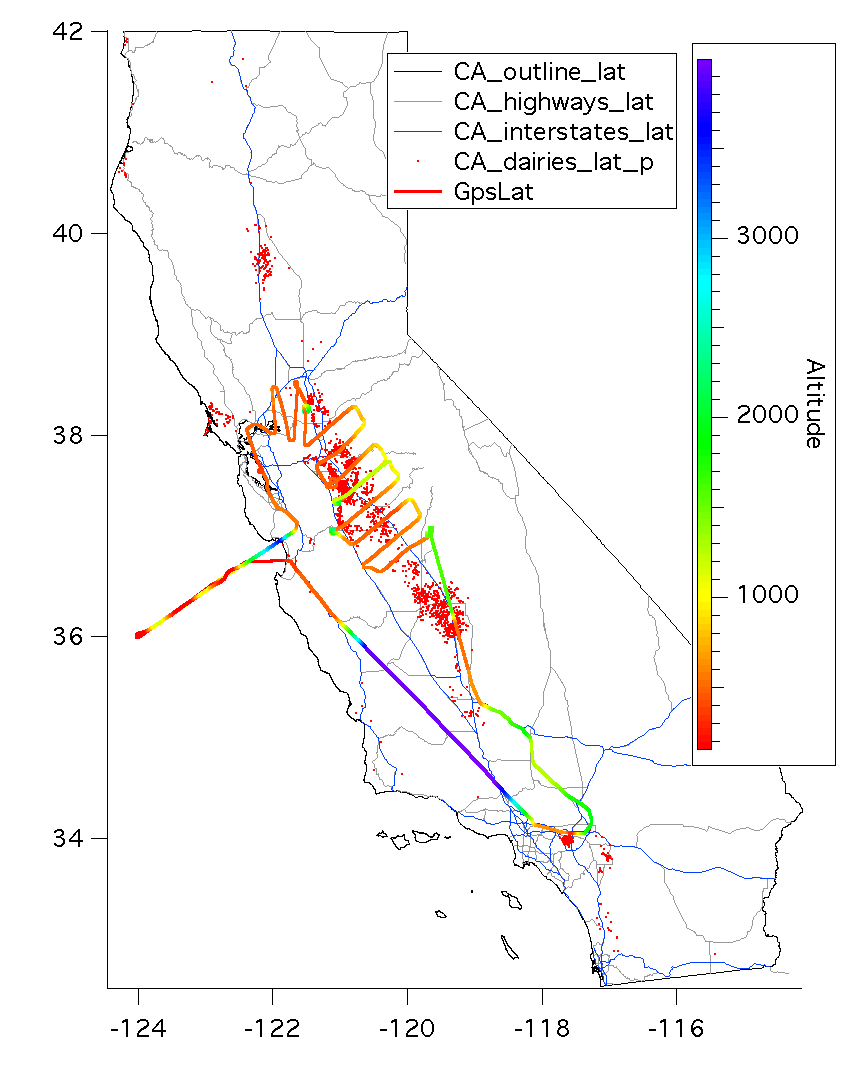